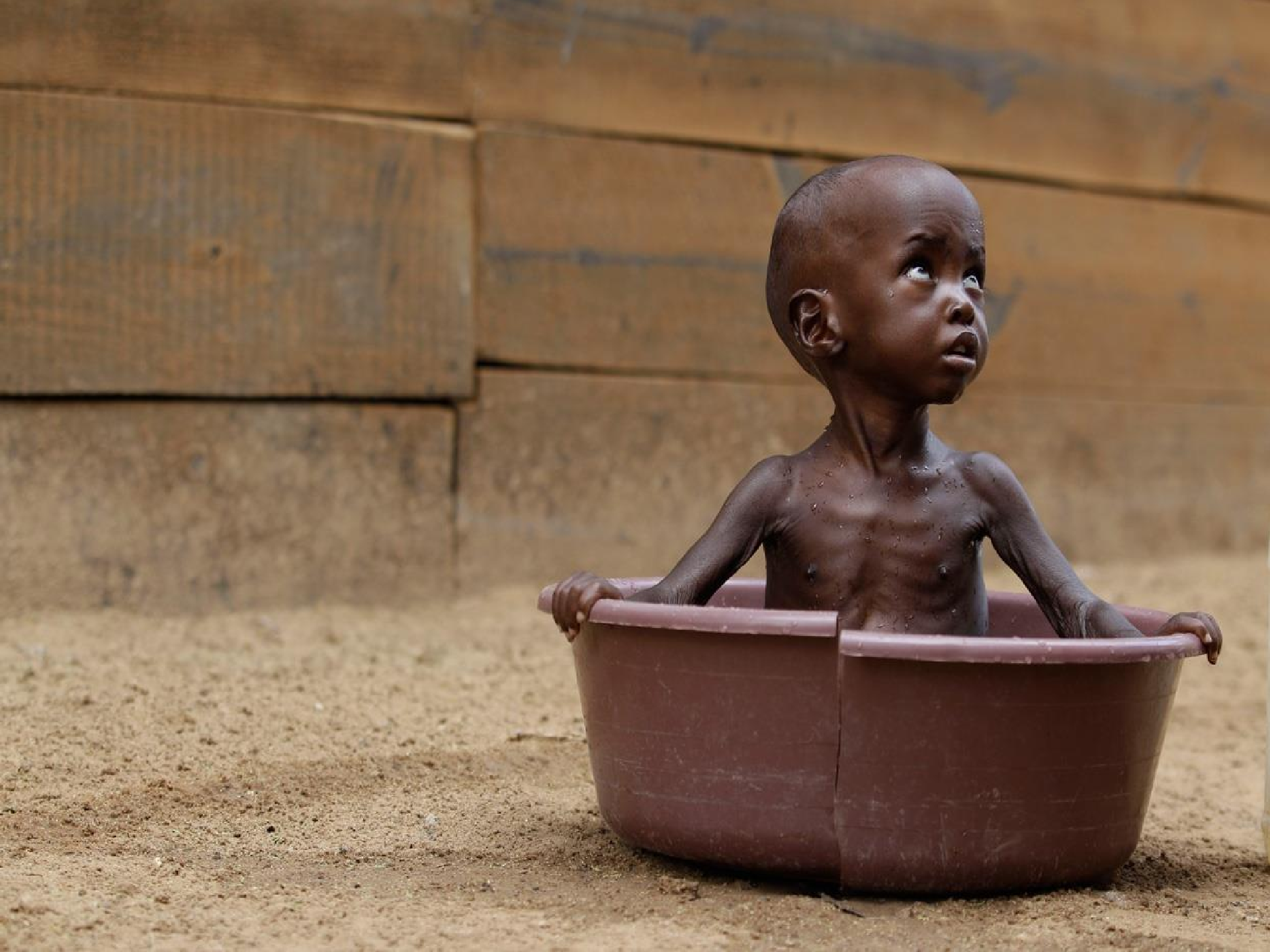 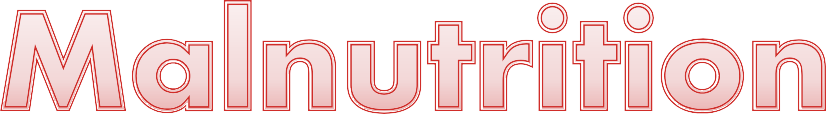 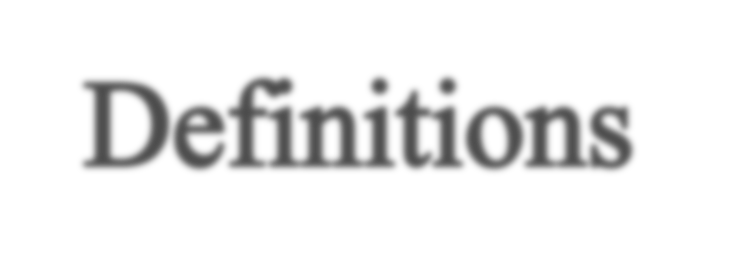 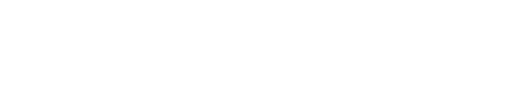 The World Health Organization (WHO) defines
malnutrition as
"the cellular imbalance between the supply of  nutrients and energy and the body's demand for  them to ensure growth, maintenance, and  specific functions."
Malnutrition is a broad term commonly used as an  alternative to under nutrition but technically it also  refers to over nutrition .
People are malnurished if their diet doesn’t provide  adequate calories and protein for growth and  maintenance or they are unable to fully utilize the  food they eat due to illness (under nutrition). They  are also malnurished if they consume too many  calories (over nutrition). (UNICEF)
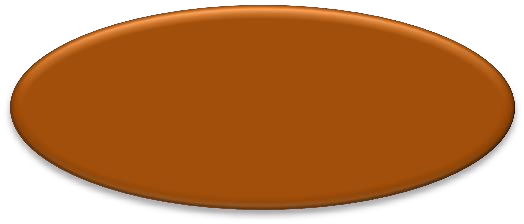 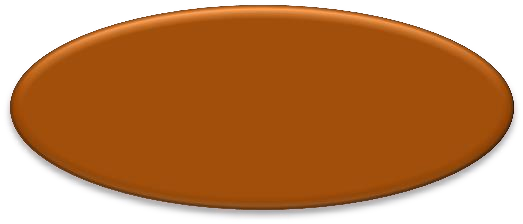 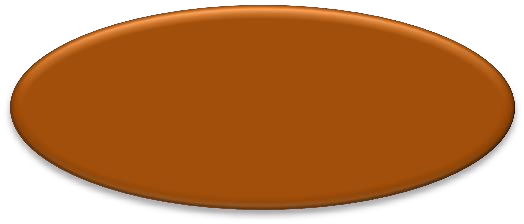 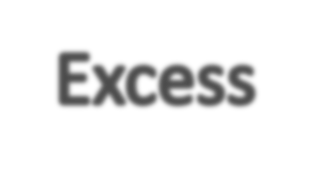 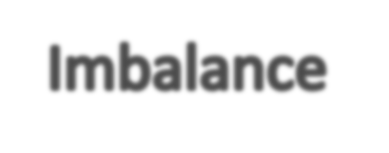 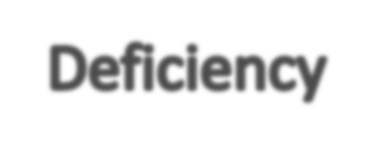 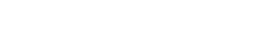 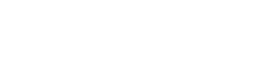 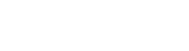 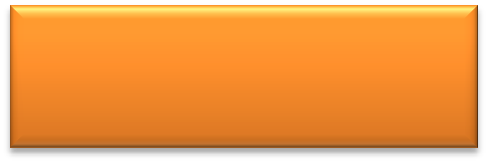 Physical signs
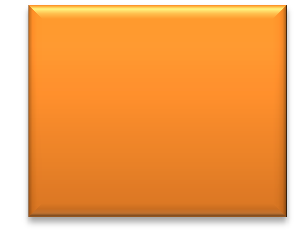 Type I  nutrient  deficiency
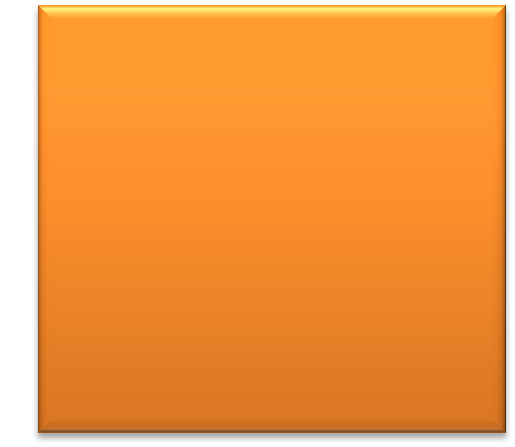 Anemia ( iron)
Beri beri ( thiamin)
Pellagra (niacin)
Xerophthalmia  ( vit A)
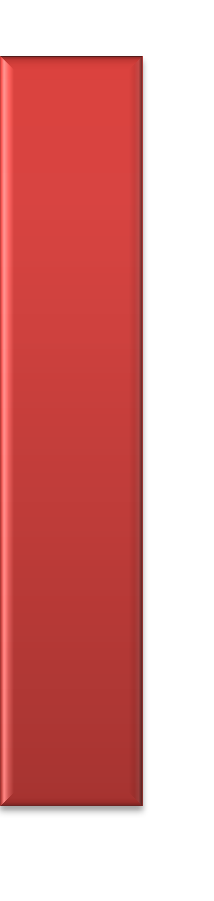 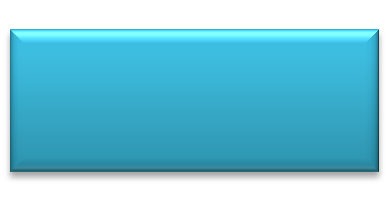 Growth
failure
Malnutrition
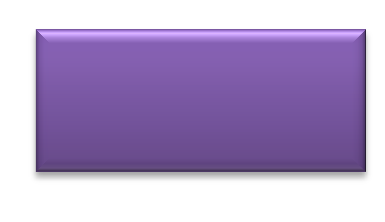 Under  nutrition
Over  nutrition
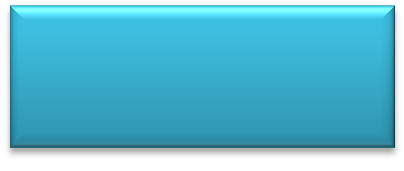 Micronutrient 	 	 malnutrition
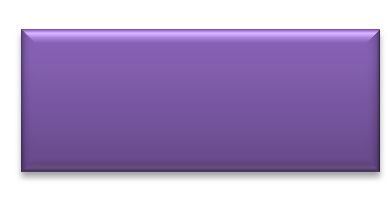 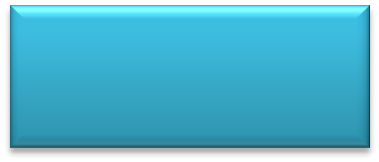 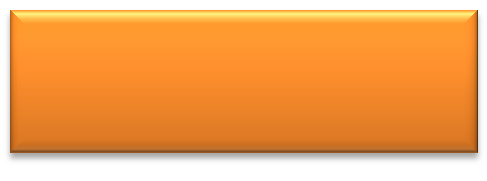 reduced overall
growth
Mixed
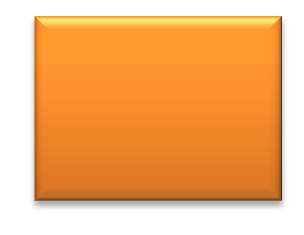 Type II  nutrient  deficiency
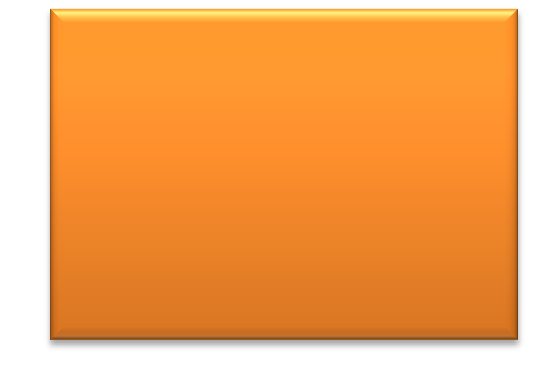 Nitrogen, Sulphur,  Essential amino acids,  Potassium , Sodium,  Magnesium, Zinc,
Phosphorus
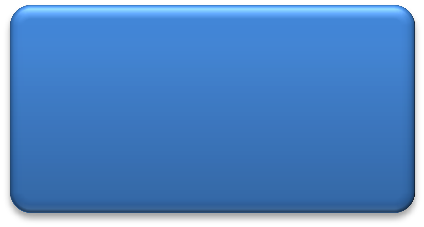 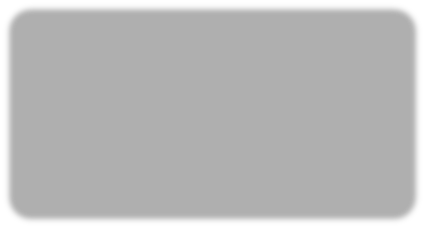 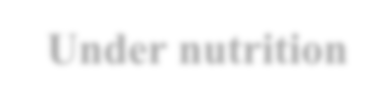 Under nutrition
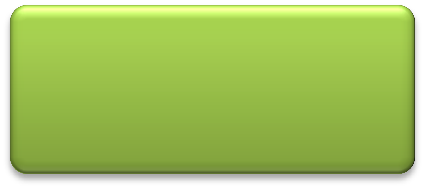 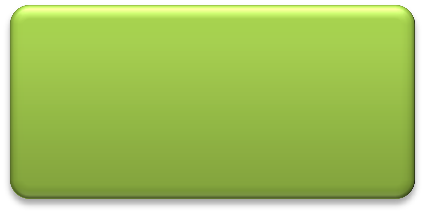 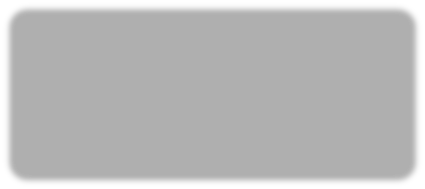 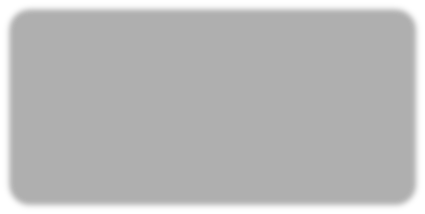 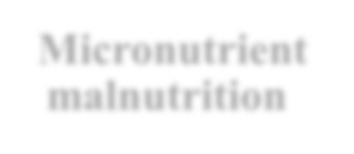 Micronutrient
malnutrition
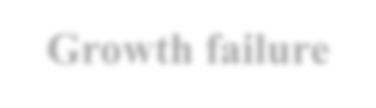 Growth failure
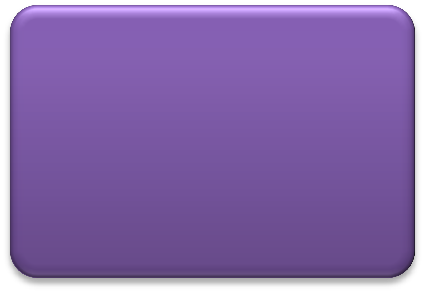 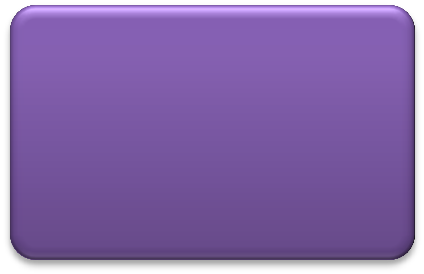 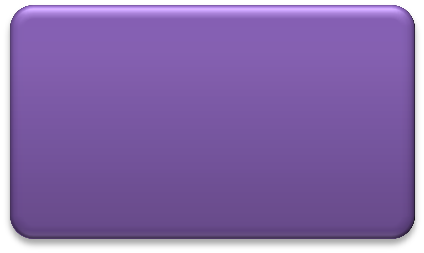 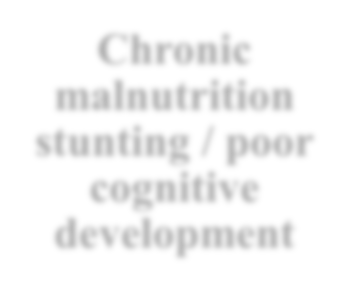 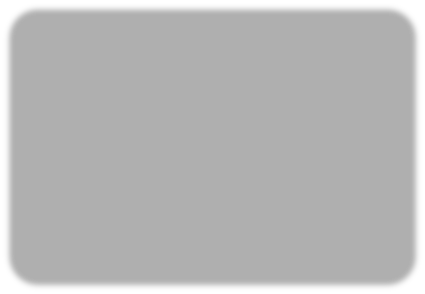 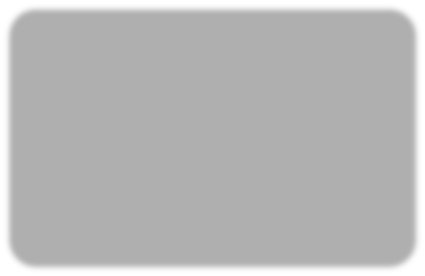 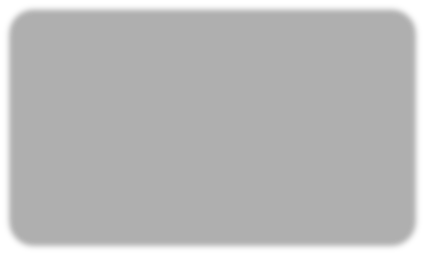 Chronic  malnutrition  stunting / poor  cognitive  development
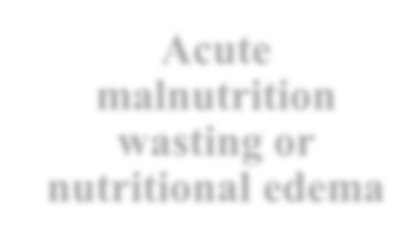 Acute  malnutrition  wasting or  nutritional edema
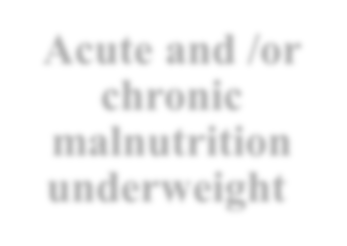 Acute and /or  chronic  malnutrition  underweight
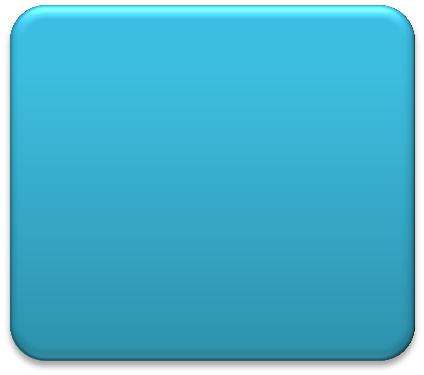 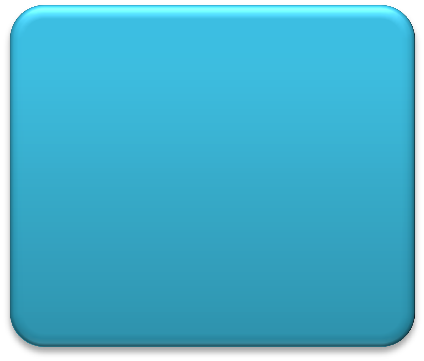 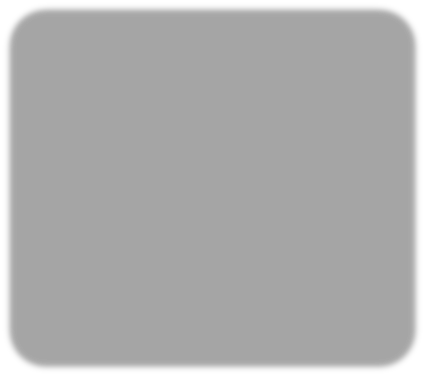 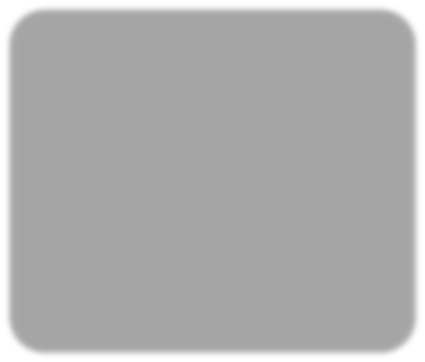 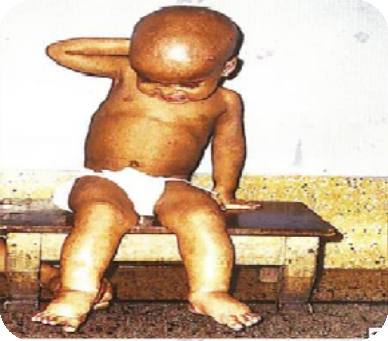 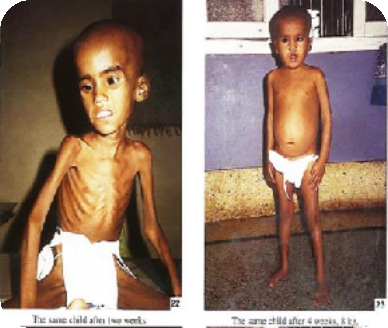 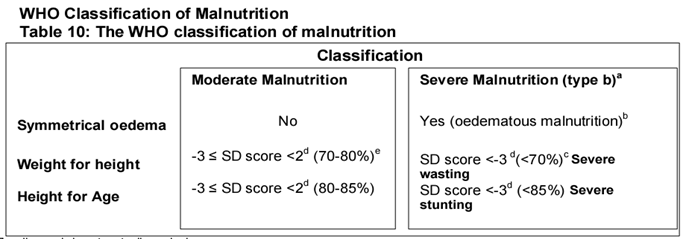 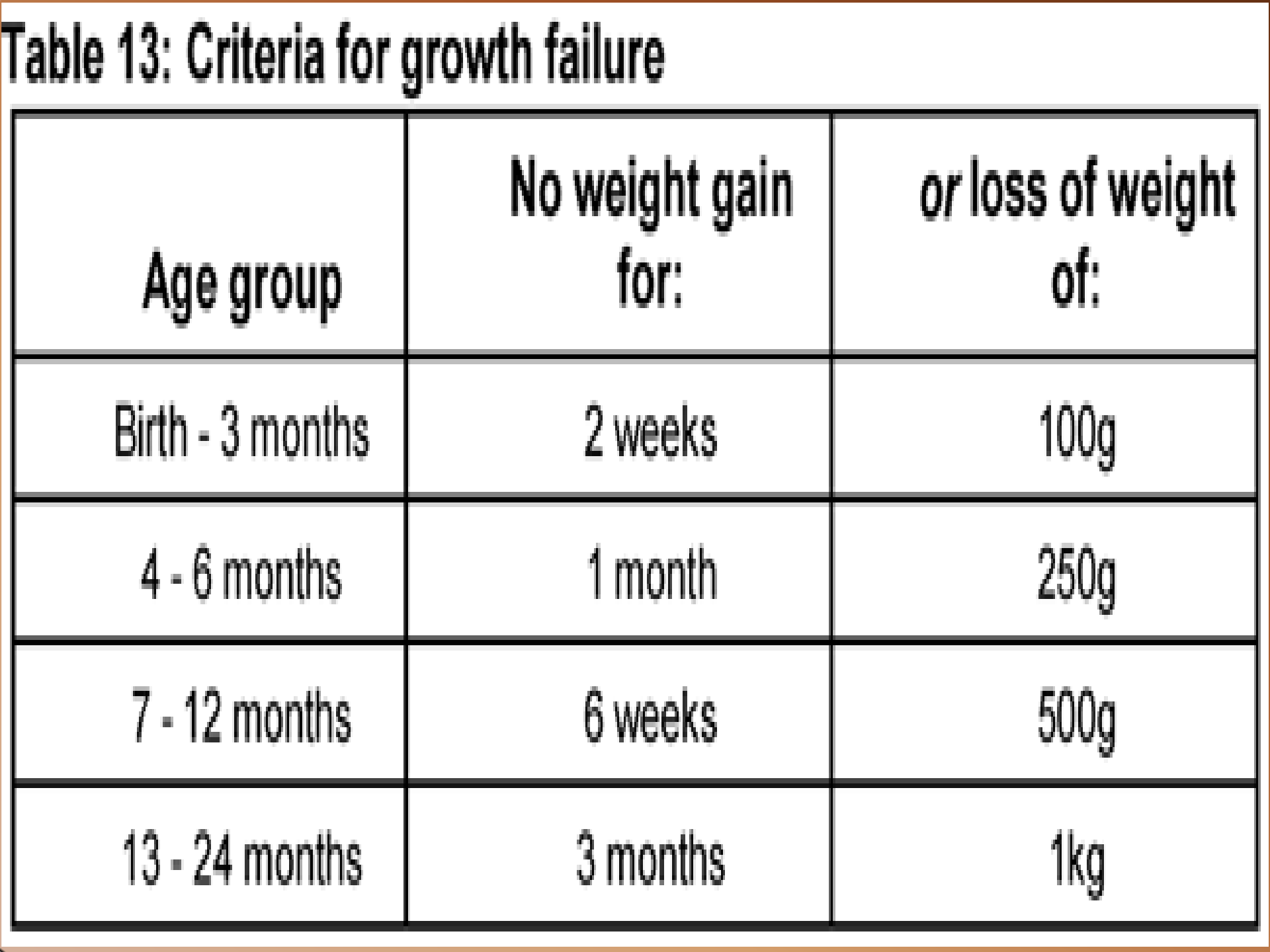 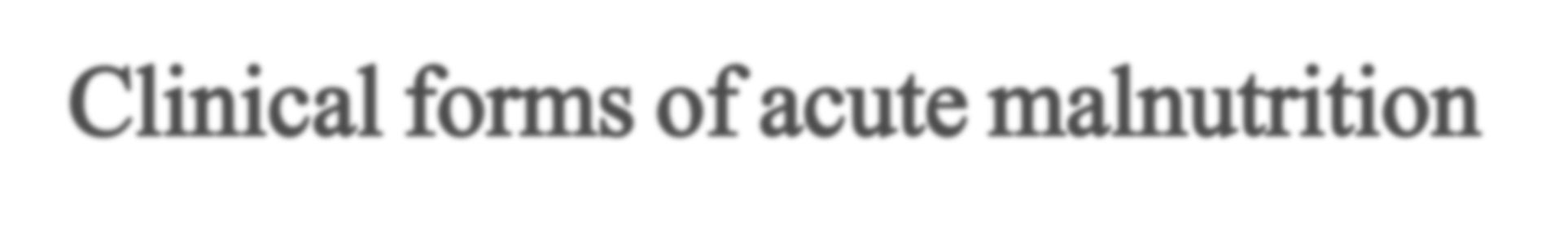 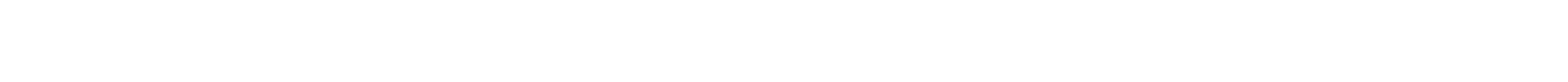 There are 3 clinical forms of acute malnutrition.
Marasmus –	severe weight loss or wasting
Kwashiorkor – bloated appearance due to  water retention (bi-lateral oedema).
Marasmic-kwashiorkor – a combination of  both wasting and bi-lateral oedema.
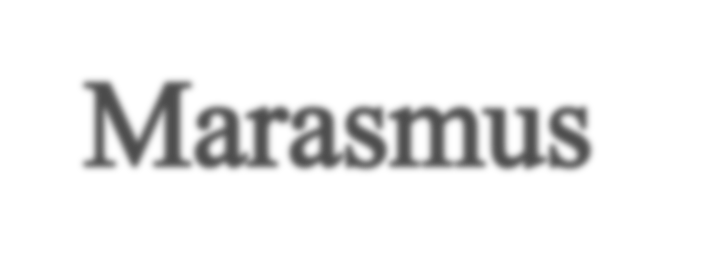 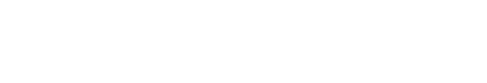 A rapid deterioration in nutritional status in a short  time can lead to marasmus,	one form of acute  malnutrition.

Marasmus is the most common form of acute  malnutrition in nutritional emergencies and, in its  severe form, can very quickly lead to death if untreated.

It is characterized by severe wasting of fat and muscle
which the body breaks down to make energy.

Wasting can affect both children and adults.
the child at risk for:
Hypoglycemia
Hypothermia
Fluid overload/ heart failure
Infection
A wasted child can be classified as either  moderately or severely acutely malnourished  based on body measurements.
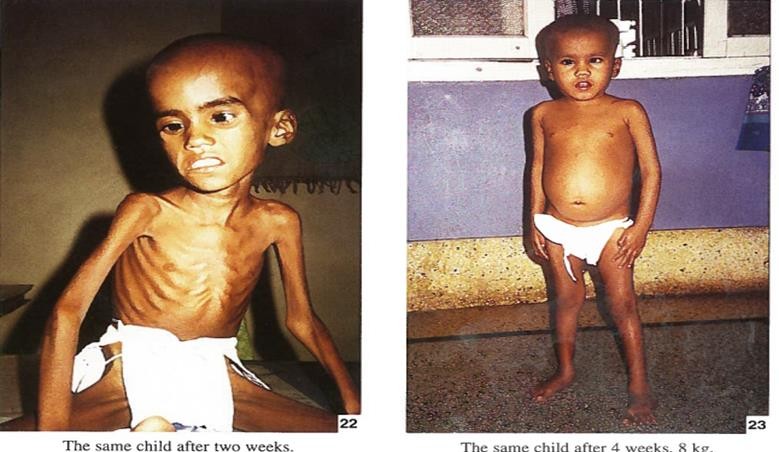 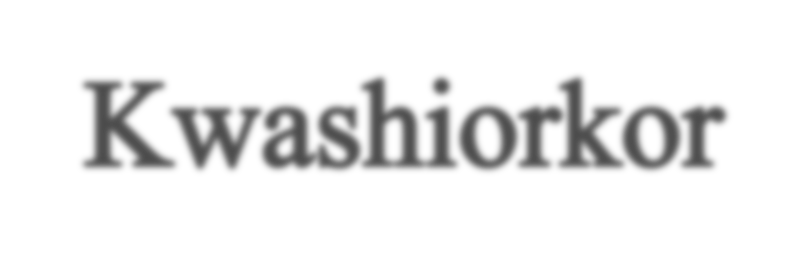 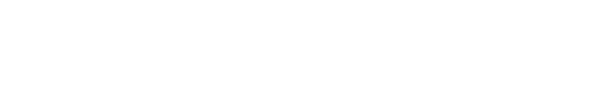 Kwashiorkor is characterized by bilateral pitting  oedema (affecting both sides of the body) in the  lower legs and feet which as it progresses  becomes more generalised to the arms, hands  and face.

Oedema is the excessive accumulation of fluid in  body tissues which results from severe nutritional  deficiencies.

All cases of kwashiorkor are classified as severe  acute malnutrition.
Kwashiorkor is classified by the severity of  the oedema, as follows:
+ Mild: both feet
++ Moderate: both feet, plus lower legs,  hands or lower arms
+++ Severe: generalized oedema including  both feet, legs, hands, arms and face.
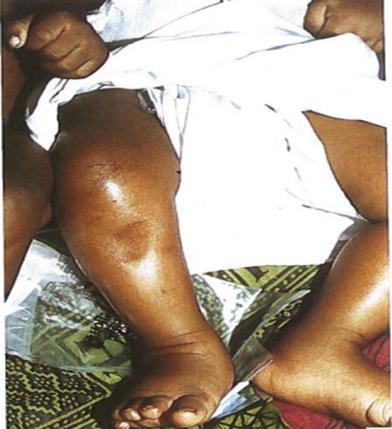 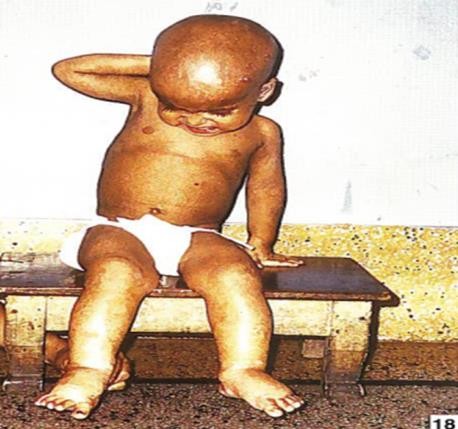 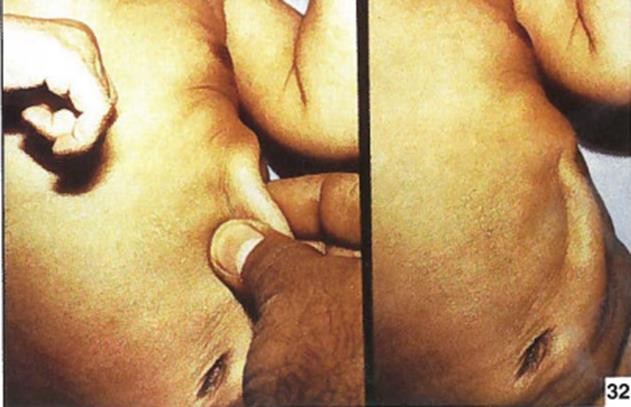 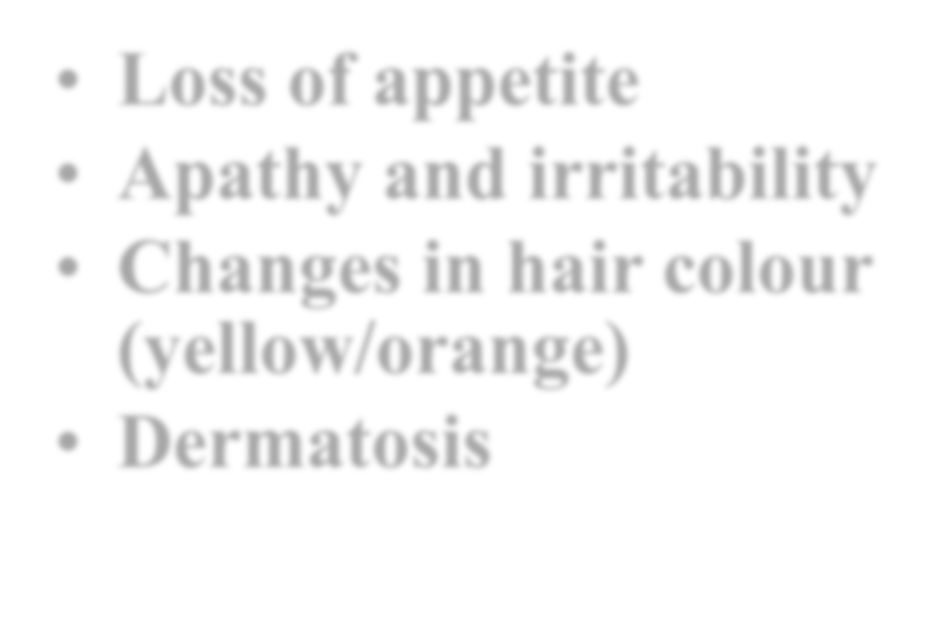 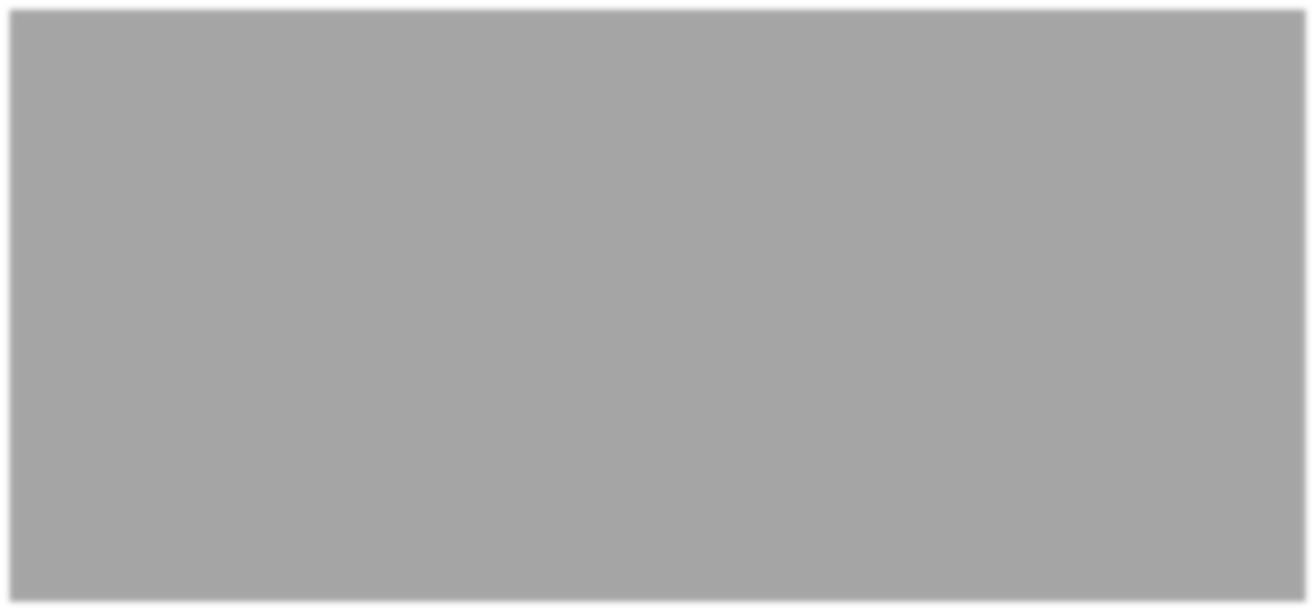 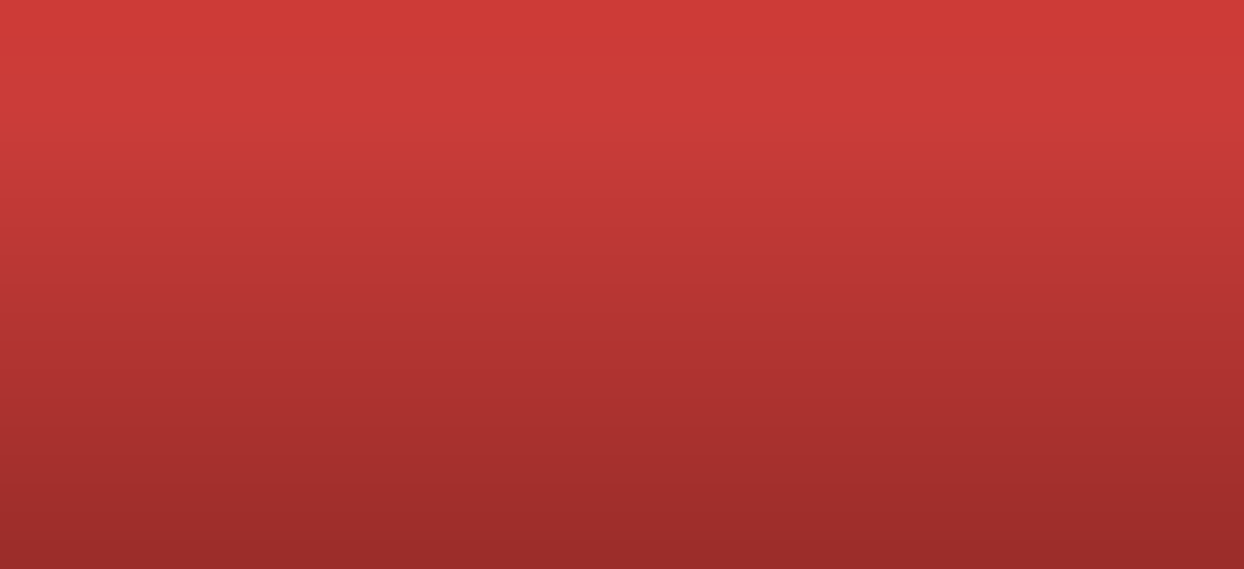 Loss of appetite
Apathy and irritability
Changes in hair colour  (yellow/orange)
Dermatosis
Clinical signs of  kwashiorkor  include:
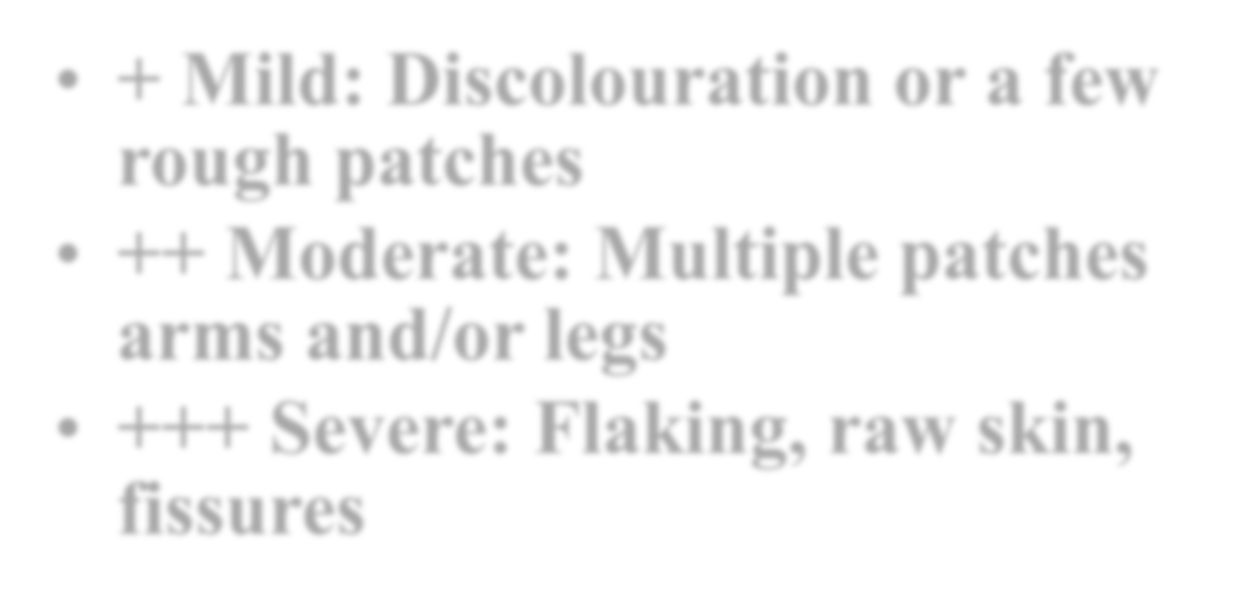 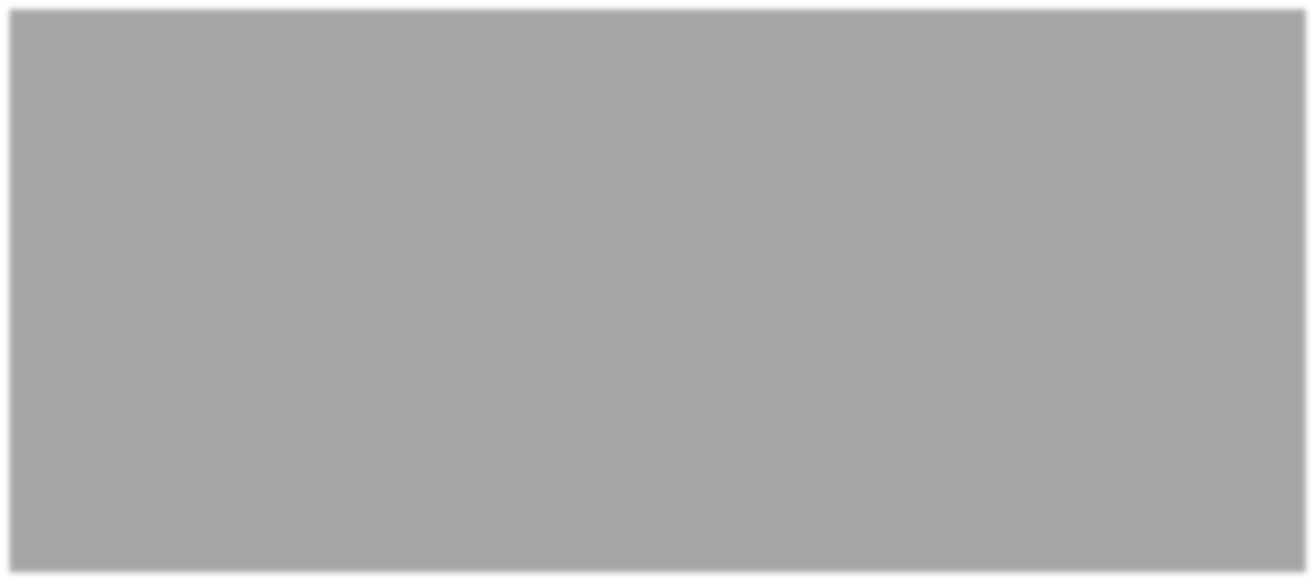 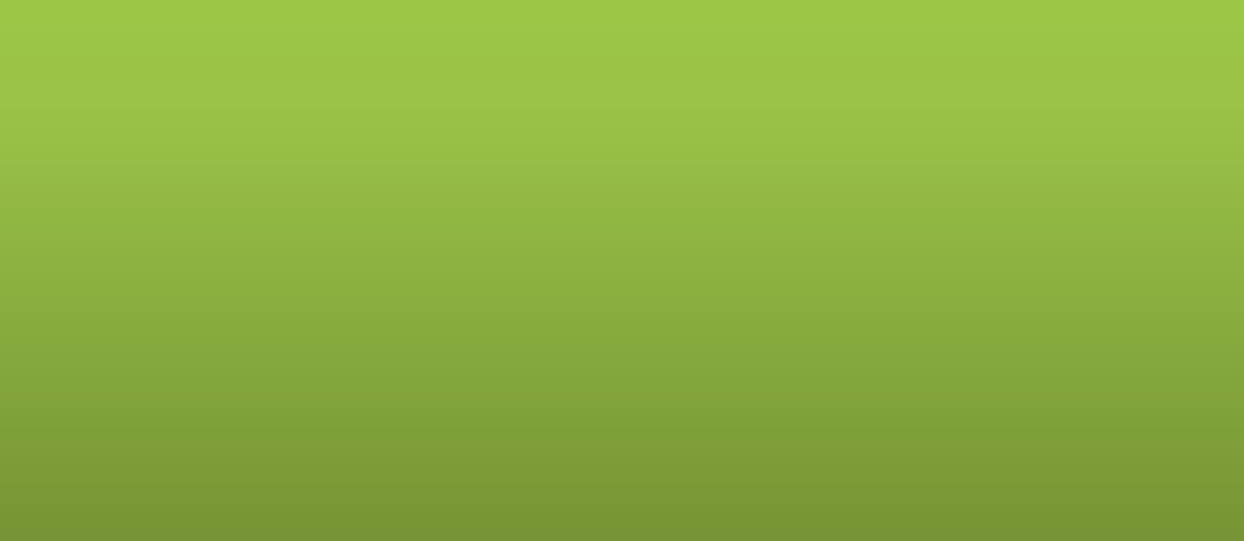 •	+ Mild: Discolouration or a few  rough patches
•	++ Moderate: Multiple patches  arms and/or legs
•	+++ Severe: Flaking, raw skin,  fissures
Dermatosis is  described based  on the severity of  signs as follows:
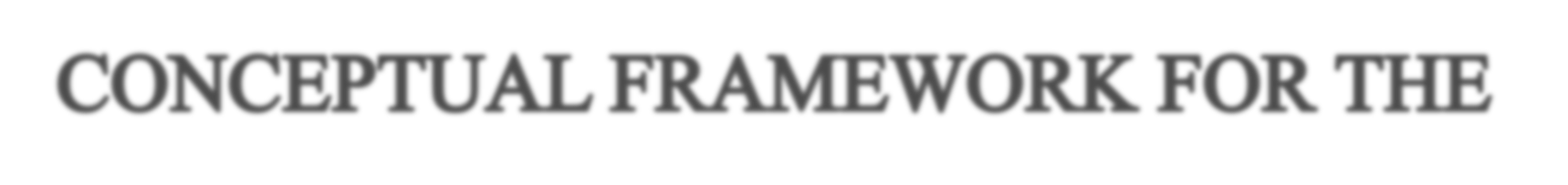 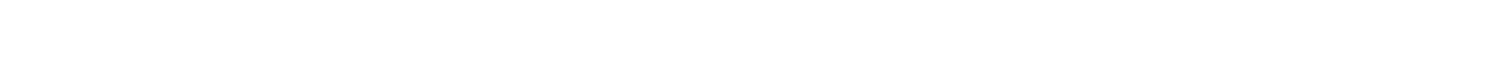 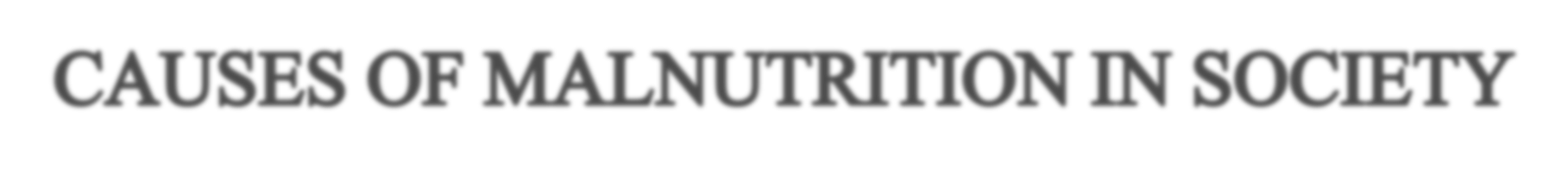 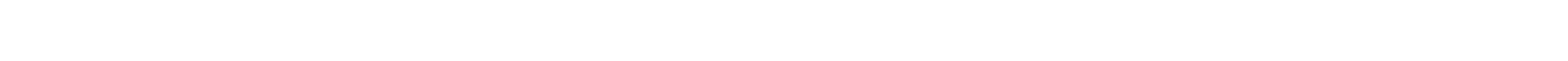 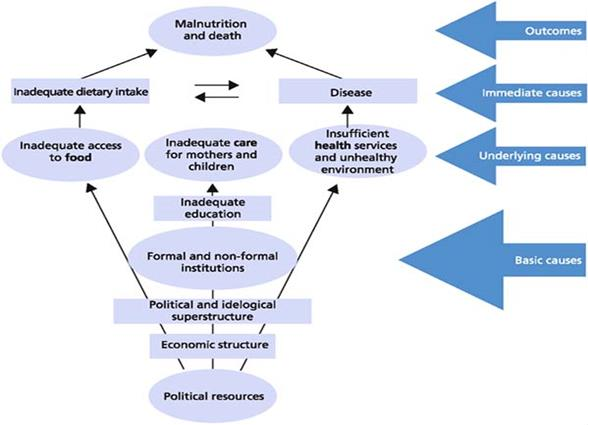 Under nutrition has many inter-related causes which need  to be identified in order to effectively design an  emergency response.
The UNICEF conceptual framework for under nutrition is  a useful tool for understanding the causes of under  nutrition. It describes three levels of causality:  immediate, underlying and basic.
The immediate cause of under nutrition is due to an  imbalance between the amount of nutrients absorbed by  the body and the amount of nutrients required by the body  as a consequence of too little food intake or infection.
The underlying causes of under nutrition can be grouped  under the three broad categories of food insecurity,  inadequate care and poor public health.
Political, legal and cultural factors may defeat the best  efforts of households to attain good nutrition and these are  described as basic causes of under nutrition.
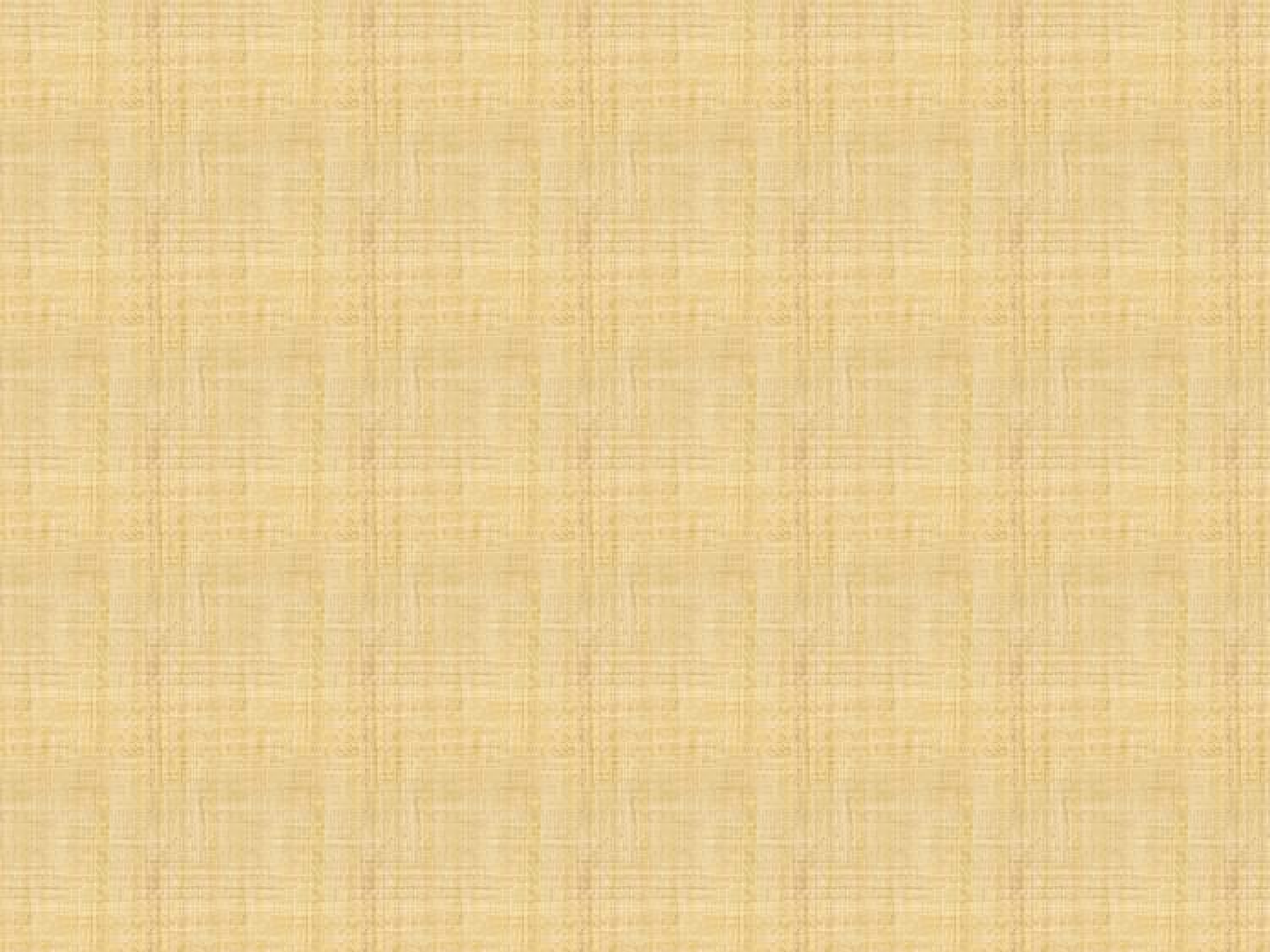 immediate cause
Reduced dietary intake
Reduced	absorption	of	macro-	and/or micronutrients
Increased losses or altered requirements
Increased energy	expenditure	(in specific disease  processes)
underlying causes
food insecurity
inadequate care and poor public health
basic causes
Political, legal and cultural factors
Inadequate food intake is the most common cause of  malnutrition worldwide.

In developing countries, inadequate food intake is  secondary to insufficient or inappropriate food supplies  or early cessation of breastfeeding.

In some areas, cultural and religious food customs may  play a role.

Inadequate sanitation further endangers children by  increasing the risk of infectious diseases that increase  nutritional losses and alters metabolic demands
In developed countries, inadequate food intake is a less  common cause of malnutrition. Instead, diseases and, in  particular, chronic illnesses play an important role in the  etiology of malnutrition.

Children with chronic illness are at risk for nutritional  problems for several reasons, including the following:
Anorexia, which leads to inadequate food intake.
Increased inflammatory burden and increased metabolic  demands can increase caloric need.
Any chronic illness that involves the liver or small bowel  affects nutrition adversely by impairing digestive and  absorptive functions.
Chronic illnesses that commonly are associated with nutritional
deficiencies include the following:
Cystic fibrosis
Chronic renal failure
Childhood malignancies
Congenital heart disease
Neuromuscular diseases
Chronic inflammatory bowel diseases

In addition, the following conditions place children at significant
risk for the development of nutritional deficiencies:
Prematurity
Developmental delay
In utero toxin exposure (ie, fetal alcohol exposure)
Children with multiple food allergies present a special nutritional  challenge because of severe dietary restrictions.
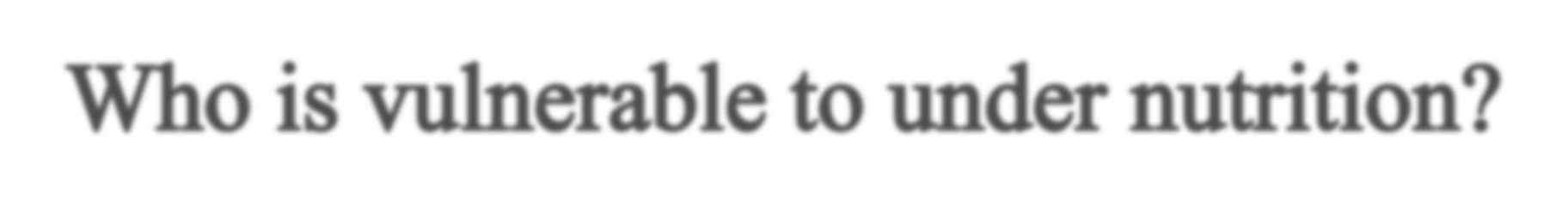 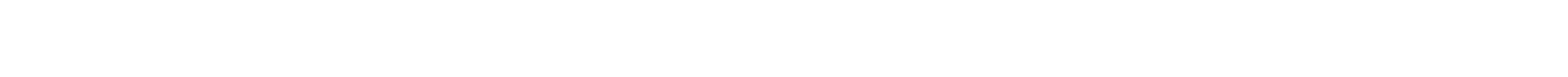 Groups vulnerable to under nutrition typically  include those with increased nutrient requirements:  children, pregnant and lactating women.
However, risk of under nutrition is related to more  than just physiological vulnerability. Groups  within the population can be at risk of under  nutrition due to geographical vulnerability  (displaced populations, inaccessible populations) as  well as political vulnerability (minority groups).
Older people, the disabled, people with chronic  illness and People living with HIV and AIDS
The World Health Organization estimates that by the year 2015,  the prevalence of malnutrition will have decreased to 17.6%  globally, with 113.4 million children younger than 5 years affected  as measured by low weight for age.
The overwhelming majority of these children, 112.8 million, will  live in developing countries with 70% of these children in Asia,  particularly the south central region, and 26% in Africa.
An additional 165 million (29.0%) children will have stunted  length/height secondary to poor nutrition.
In sub-Saharan Africa, 30% of children have PEM.
Despite marked improvements globally in the prevalence of  malnutrition, rates of undernutrition and stunting have continued  to rise in Africa, where rates of undernutrition and stunting  have risen from 24% to 26.8% and 47.3% to 48%,  respectively, since 1990, with the worst increases
occurring in the eastern region of Africa.
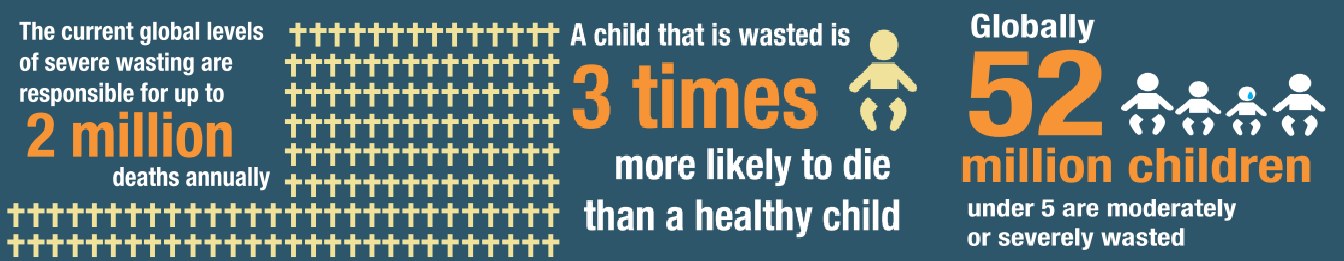 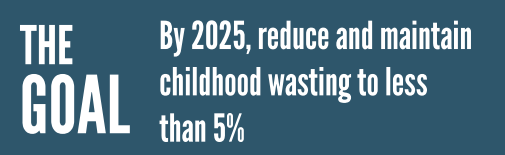 - Globally, 51 million under-five year olds were  wasted and 17 million were severely wasted in  2013.
Globally, wasting prevalence in 2013 was  estimated at almost 8% and nearly a third of that  was for severe wasting, totaling 3%.
In 2013, approximately two thirds of all wasted  children lived in Asia and almost one third in  Africa, with similar proportions for severely  wasted children.
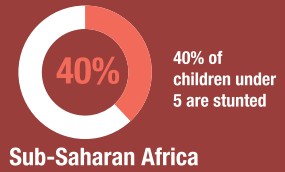 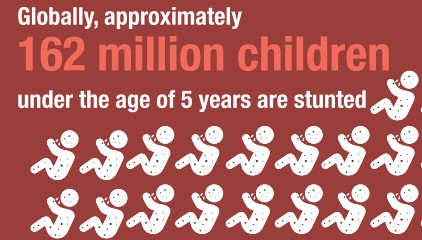 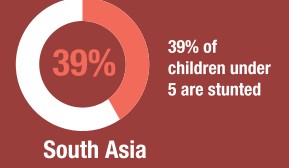 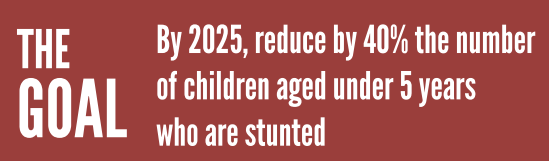 - Globally 161 million under-five year olds were  estimated to be stunted in 2013.
The global trend in stunting prevalence and  numbers affected is decreasing. Between 2000 and  2013
stunting prevalence declined from 33% to 25%  and numbers declined from 199 million to 161  million.
In 2013, about half of all stunted children lived in  Asia and over one third in Africa.
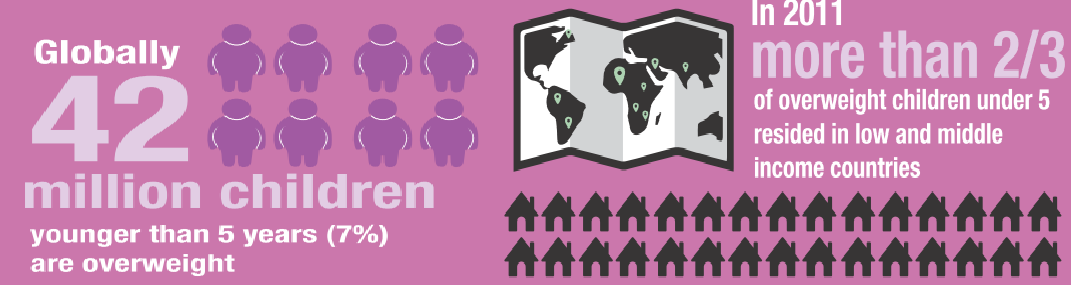 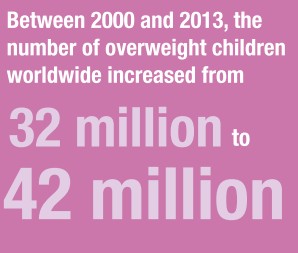 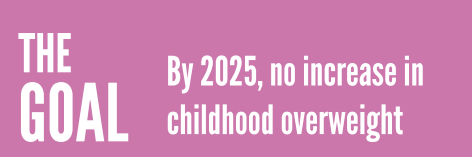 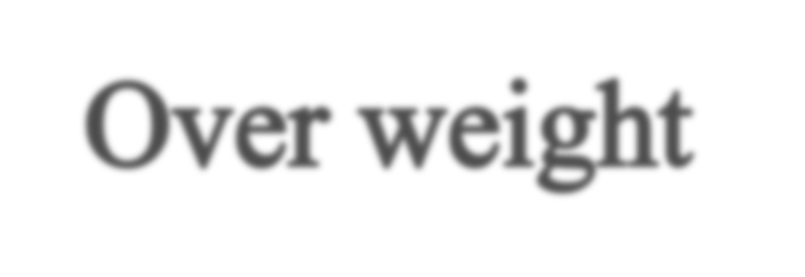 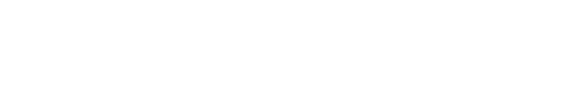 Globally, 42 million under-five year olds were overweight in 2013,
up from 32 million in 2000.
The trend in overweight is rising in many regions. Between 2000  and 2013 overweight prevalence increased from 1% to 19% in  Southern Africa, and from 3% to 7% in Southeastern Asia.
In terms of regional breakdowns in numbers of overweight children  in 2013, there were an estimated 18 million under-fives in Asia, 11  million in Africa and 4 million in Latin America and the Caribbean.
Low levels and numbers of overweight in children under-five years  were observed in the regions of Latin America and the Caribbean,  with little change over the last 13 years. Nevertheless, countries with  large populations like Argentina, Bolivia, Brazil, Chile and Peru  observed levels of 7% and higher.
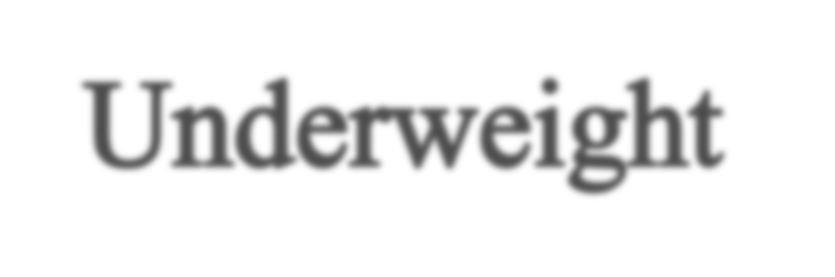 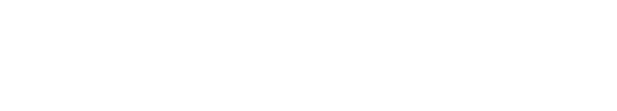 Globally, 99 million under-five year olds were underweight in  2013, two thirds of which lived in Asia and about one third in  Africa.
The global trend in underweight prevalence continues to  decrease; going from 25 per cent to 15 percent between 1990  and 2013.
Africa has experience the smallest relative decrease, with  underweight prevalence of 17% in 2013 down from 23% in  1990, while in Asia for same period it reduced from 32% to  18% and in Latin America and the Caribbean from 8% to 3%.  This means Asia and Latin America and the Caribbean are  likely to meet the MDG while Africa is likely to fall short,  reaching about only half of the targeted reduction.
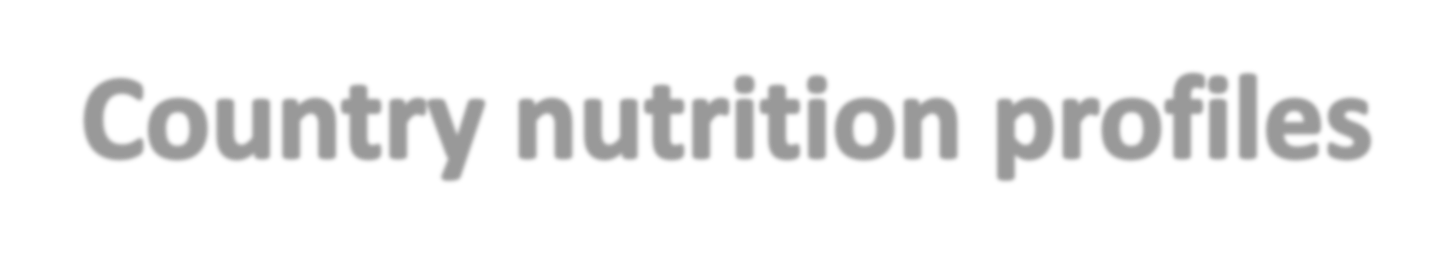 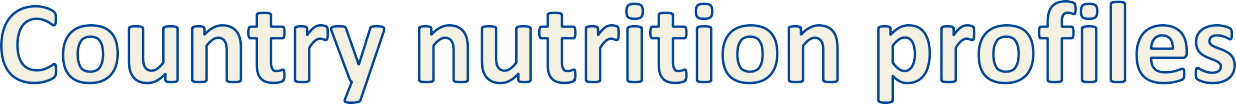 Countries  in advanced  nutrition  transition
high	levels of overweight and obesity,  and moderate levels of under nutrition  and micronutrient deficiencies
Islamic Republic of Iran and Tunisia and  all member countries of the Gulf  Cooperation Council (GCC) except  Yemen.
moderate levels	of	overweight and  obesity, moderate levels of under  nutrition in specific population and age  groups, and widespread micronutrient  deficiencies
Egypt, Jordan, Lebanon, Libyan Arab  Jamahiriya, Morocco, Palestine and  Syrian Arab Republic
Countries  in early  nutrition  transition
Countries  with  significant  under  nutrition
high	levels of acute and chronic child  malnutrition,   widespread  micronutrient deficiencies, and  emerging overweight, obesity and  malnutrition
Djibouti, Iraq, Pakistan, Yemen and  population subgroups in GCC member  countries, Islamic Republic of Iran,  Palestine (Gaza) and Tunisia
Countries  in complex  emergency
severe	child	and	maternal  under nutrition	and	widespread  micronutrient	deficiencies	are:  Afghanistan, Somalia and Sudan
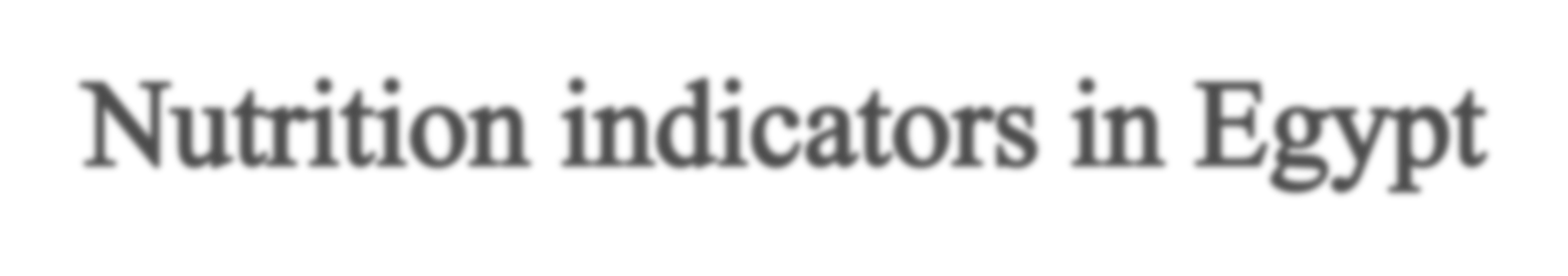 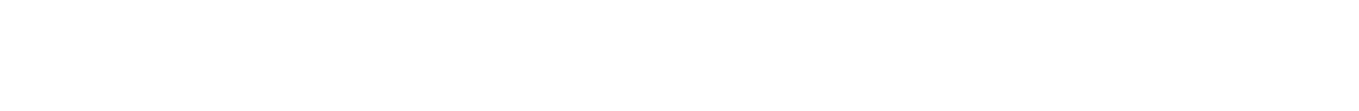 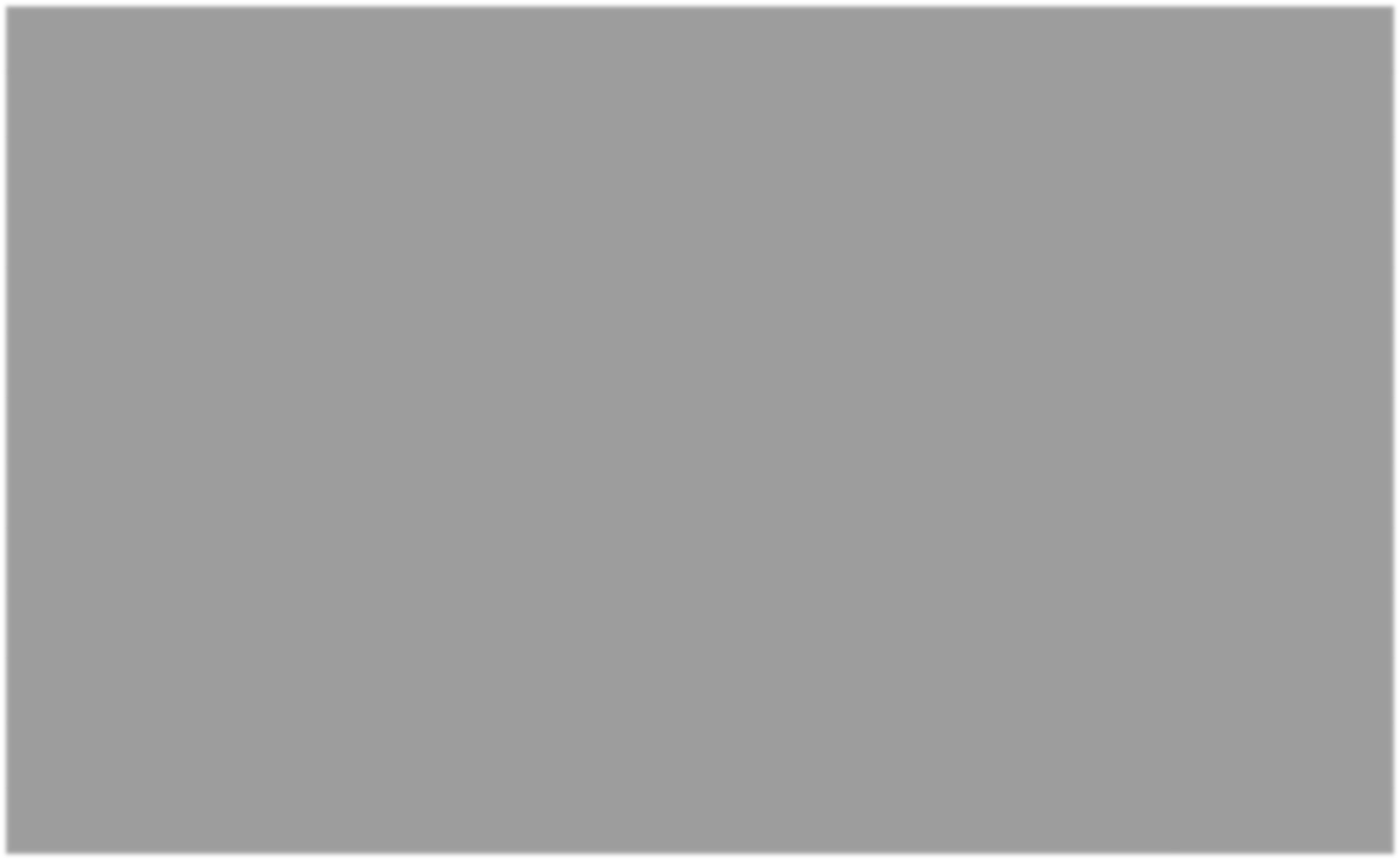 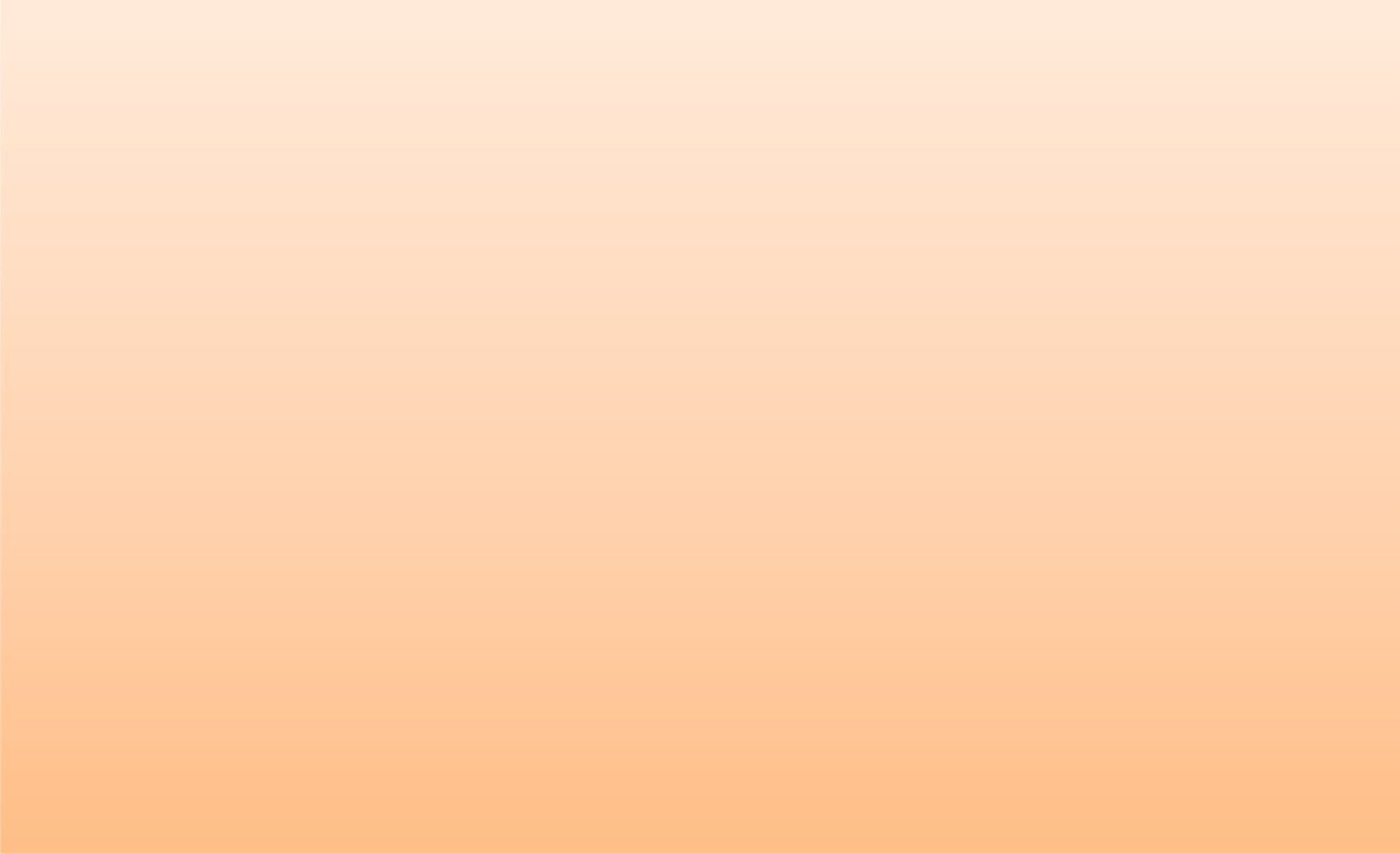 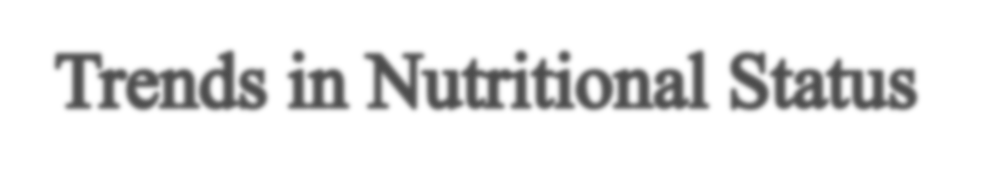 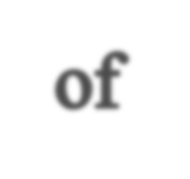 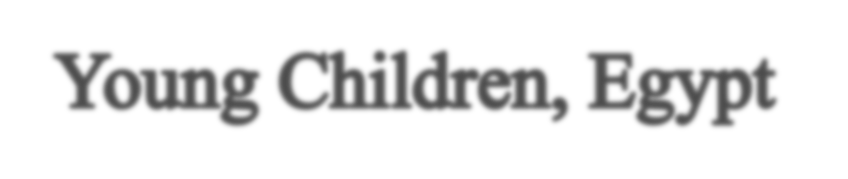 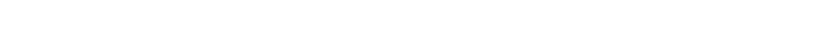 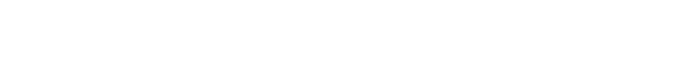 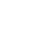 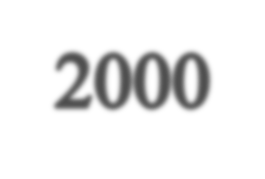 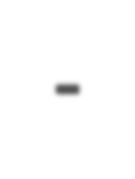 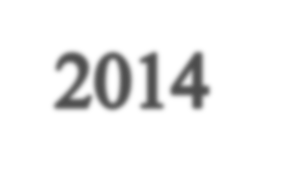 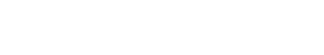 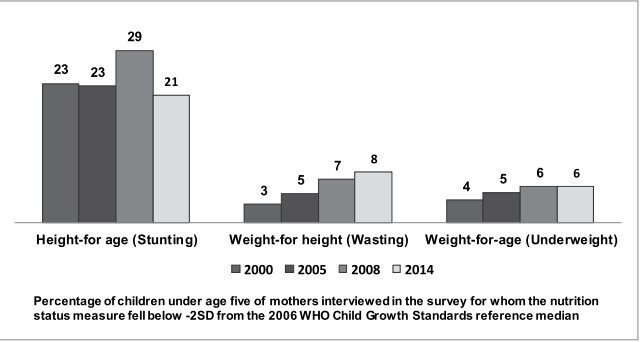 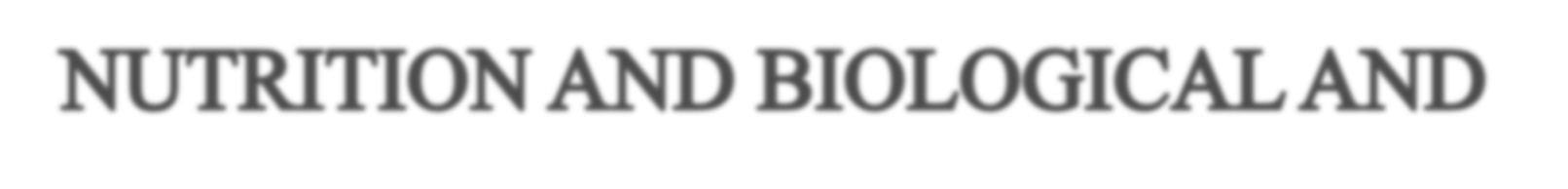 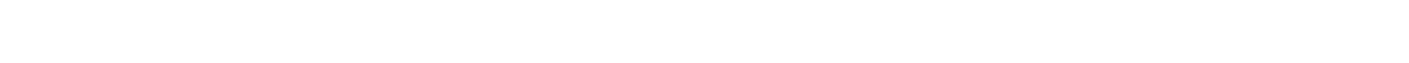 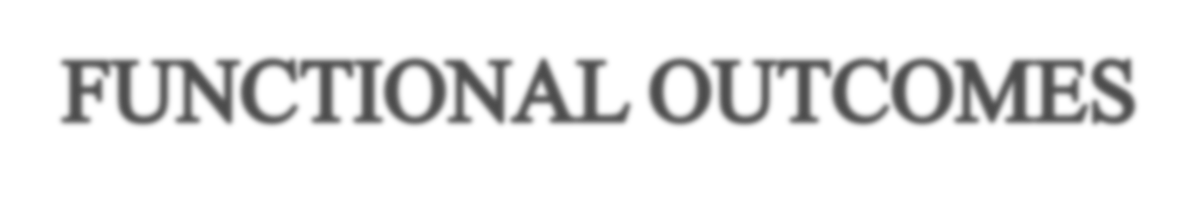 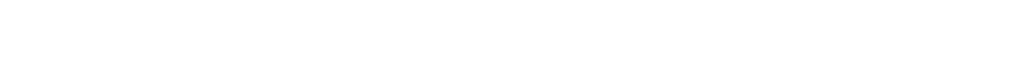 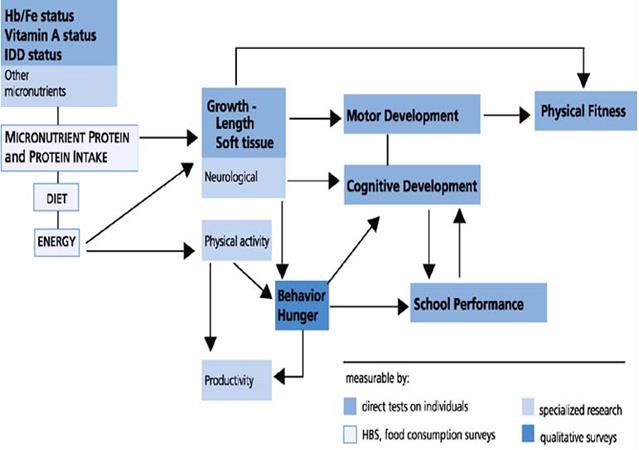 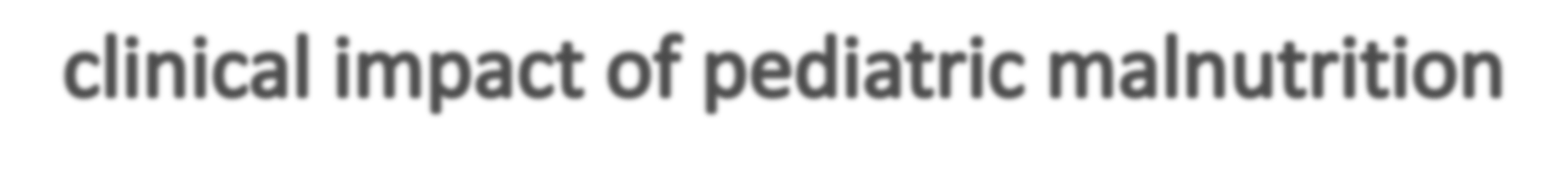 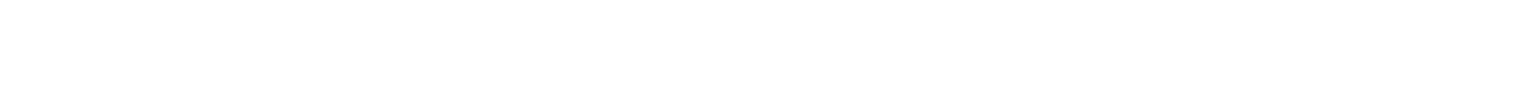 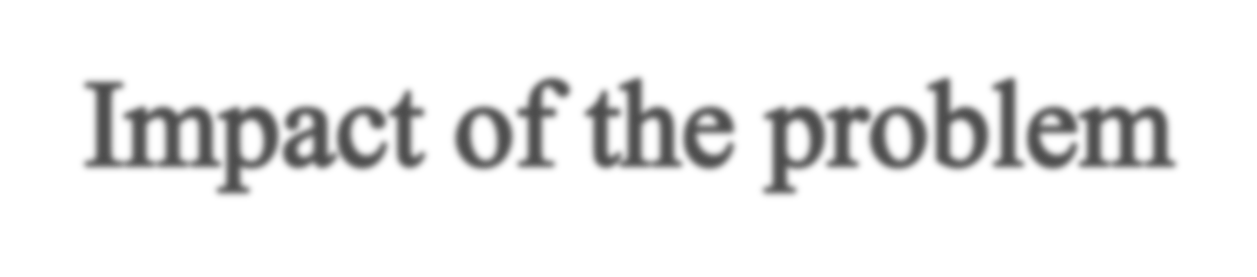 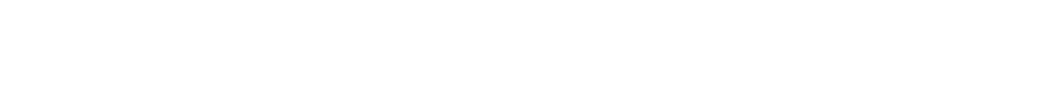 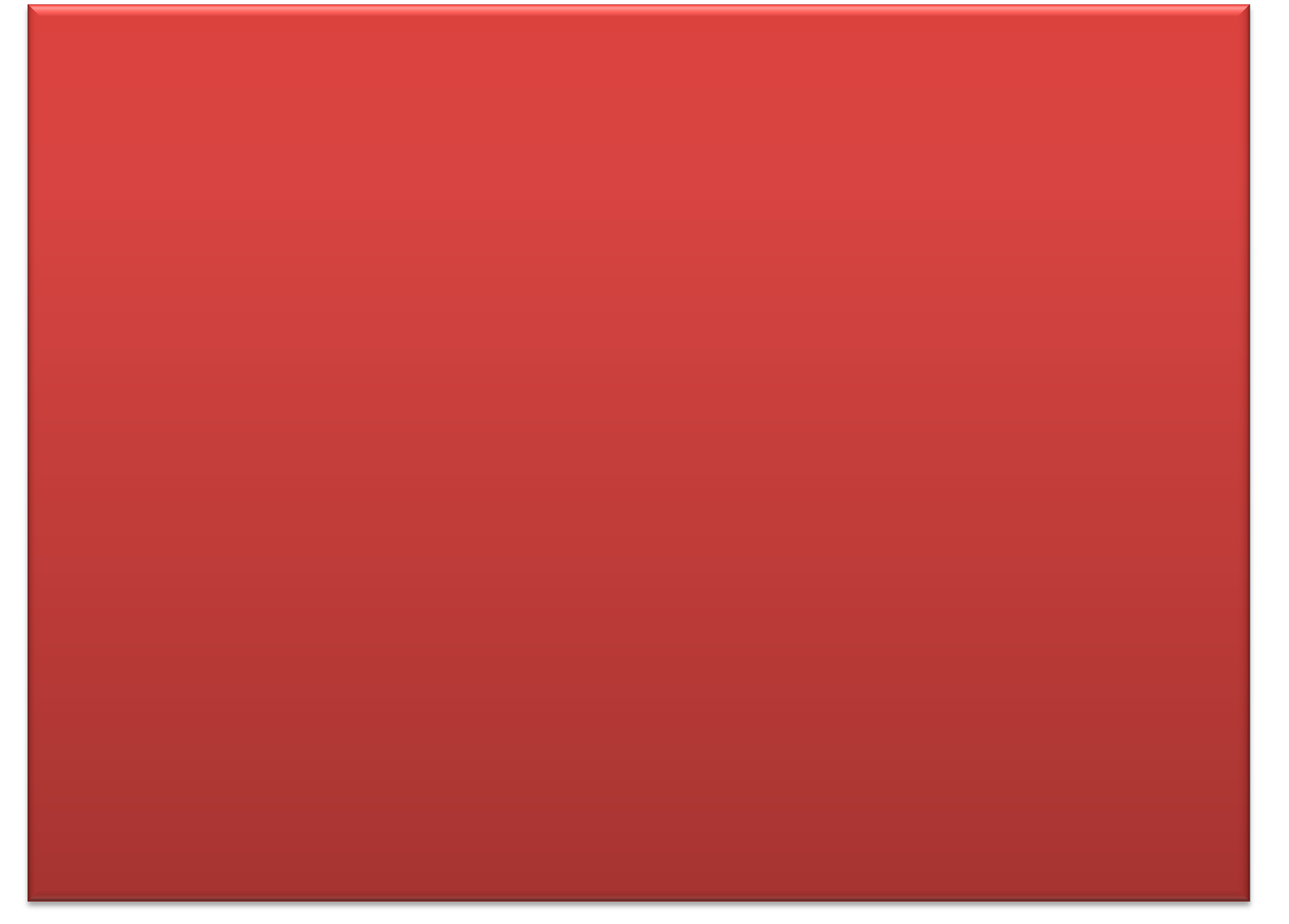 “Nutritional deficiencies” are responsible for  over 50% of years lived with disability in  children age four and under (Vos et al. 2012).
Underweight is the number-one contributor  to the burden of disease in Africa south of  the Sahara and number four in South Asia  (Lim et al. 2012)
Every extra 5 kg/m 2	of BMI increases  esophageal cancer risk by 52%, colon cancer  risk by 24%, women’s endometrial cancer  risk by 59%, and gall bladder cancer risk by  59% (various countries; Wang et al. 2011).
Morbidity
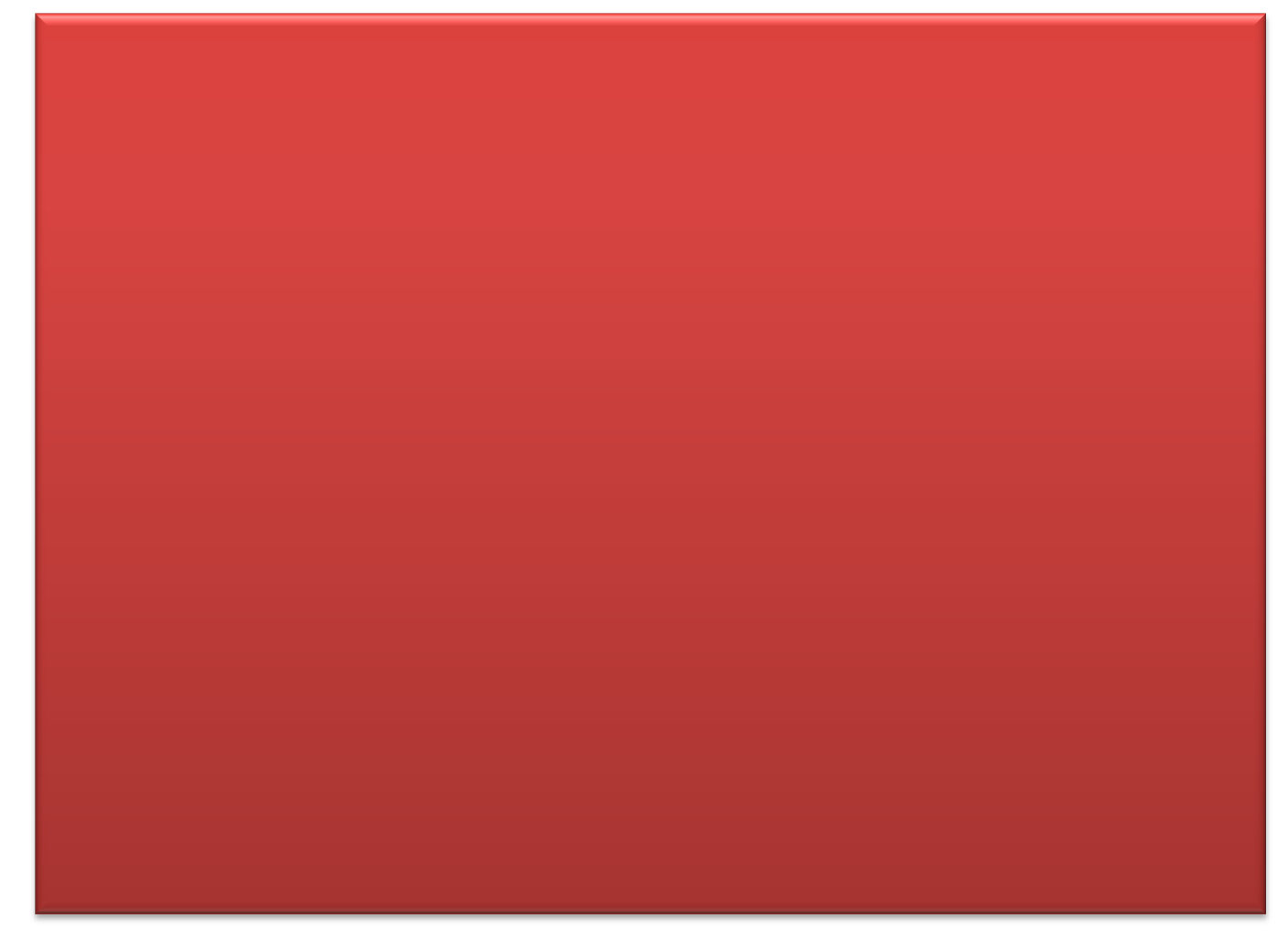 45% of under-five mortality is  attributable to under nutrition  (Black et al.2013)
	300,000 deaths per year in  children younger than 5 years in  developing countries and  contributes indirectly to more  than half the deaths in  childhood worldwide
Mortality
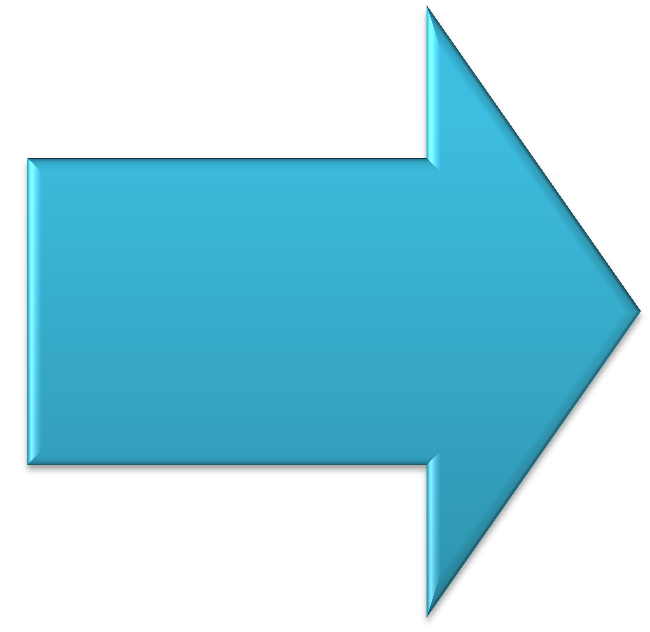 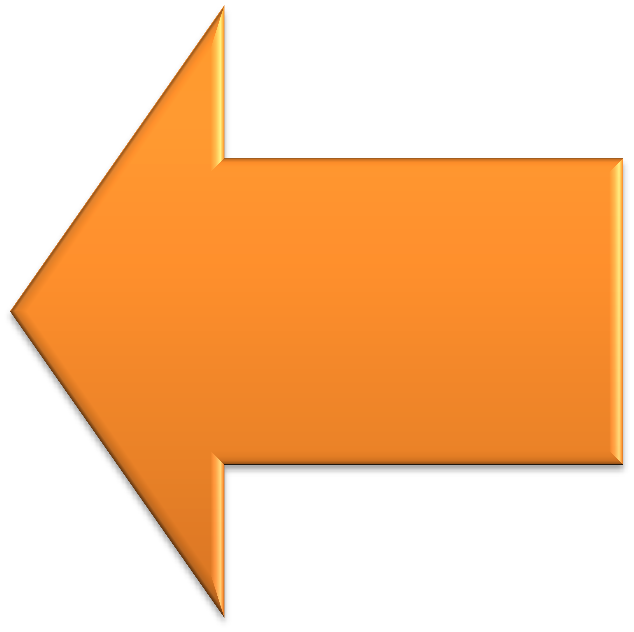 Under  nutrition
Mortality
- The risk of death associated with poor nutritional status is  determined largely by disease patterns. In emergencies, exposure  to disease often increases as the health environment deteriorates  while malnutrition itself increases the incidence, duration and  severity of infection.
Deaths in emergencies are therefore often a combination of  illness and malnutrition due to a greater incidence of endemic  diseases, for example malaria, diarrhea, measles, acute  respiratory infection and HIV and AIDS
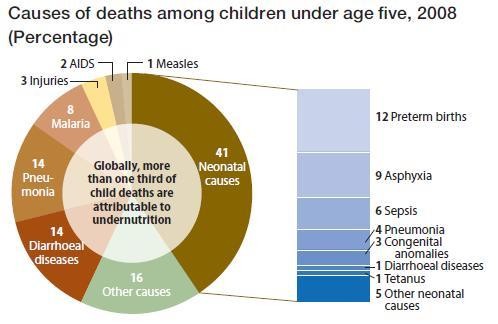 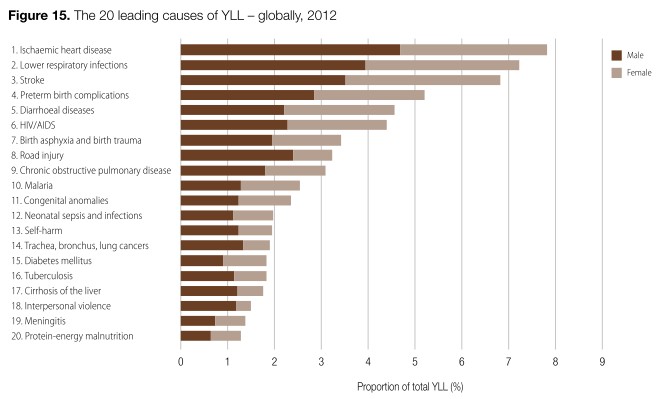 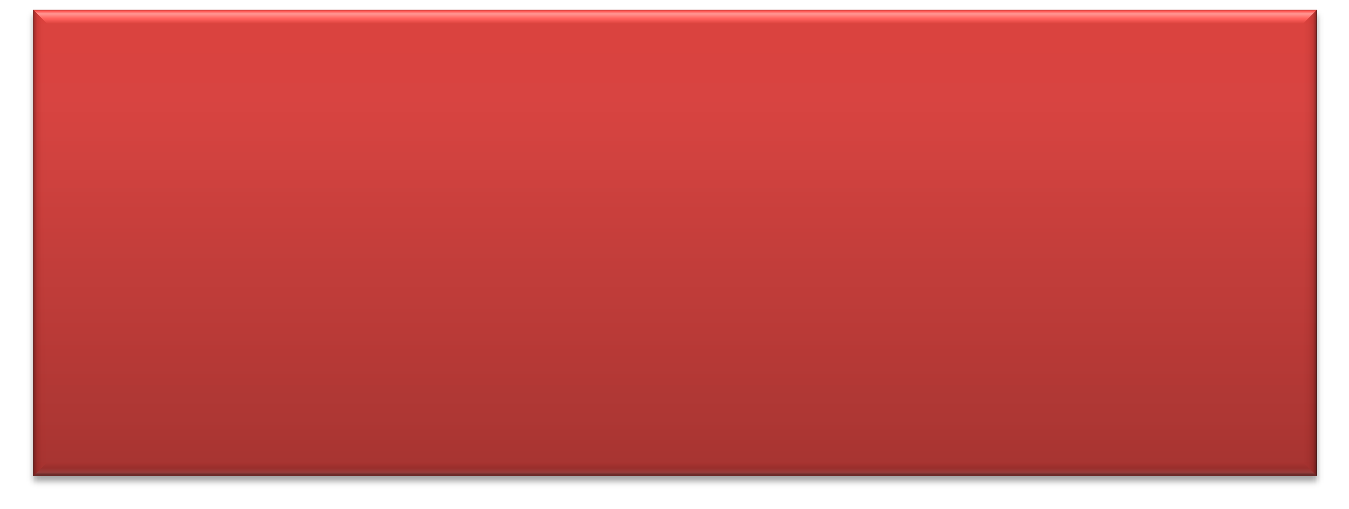 Improving linear growth for children  under age two by 1 standard deviation  adds about half a grade to school  attainment (multicountry; in Adair et  al.2013)
School  attainment
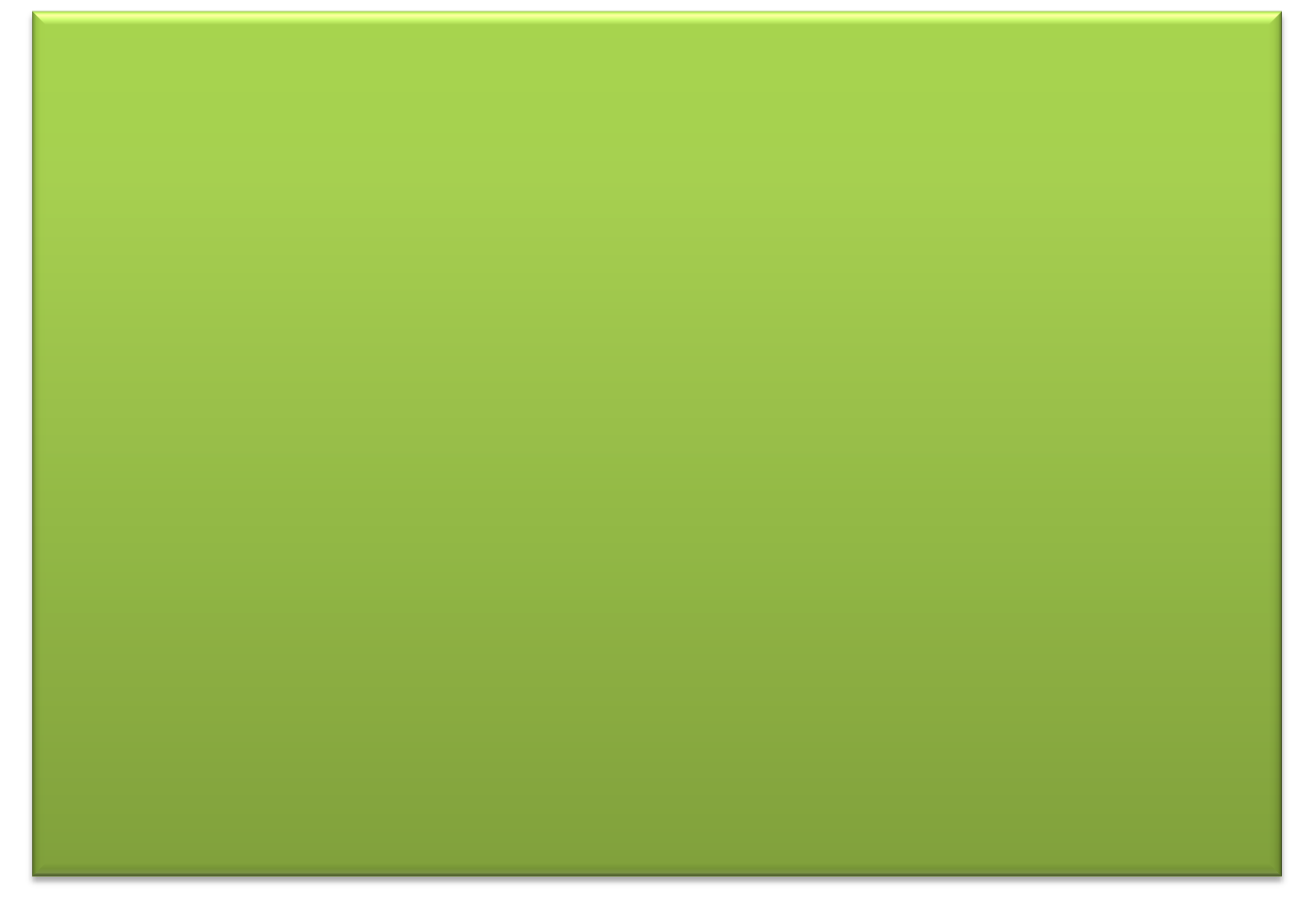 Under nutrition lowers GDP for Egypt  by 1.9%; Ethiopia, 16.5%; Swaziland,  3.1%; and Uganda, 5.6% (African  Union Commission et al. 2014).Asia  and Africa lose 11% of GNP every year  owing to poor nutrition (Horton and  Steckel 2013)
Obesity lowered China’s GNP by 3.58%  in 2000 and will lower it by 8.73% in  2025 (Popkin et al. 2006).
Percentage  of national  income
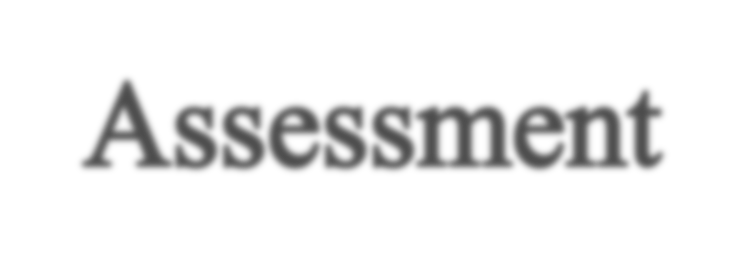 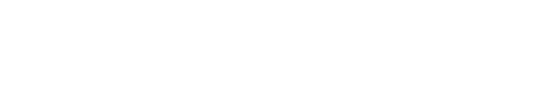 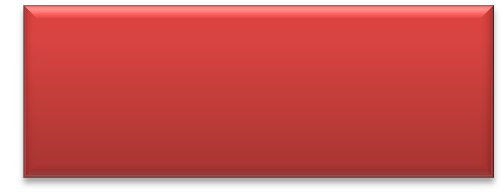 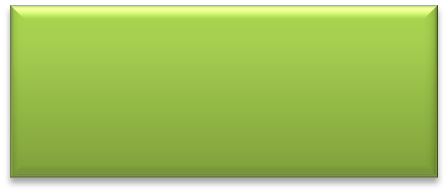 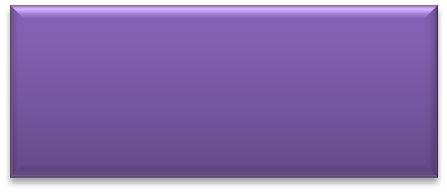 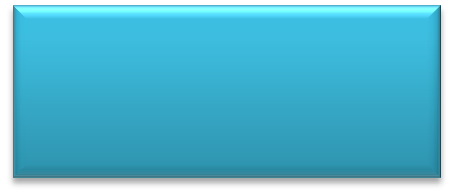 Biochemical
tests
Anthropometry
Clinical signs
Dietary intake
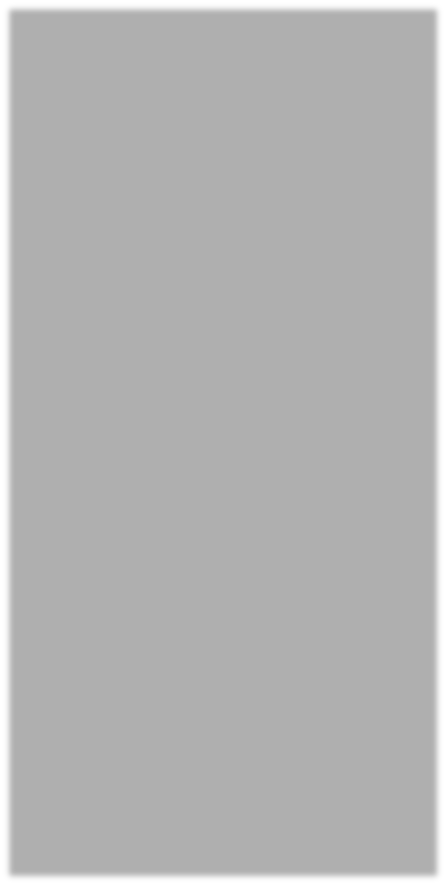 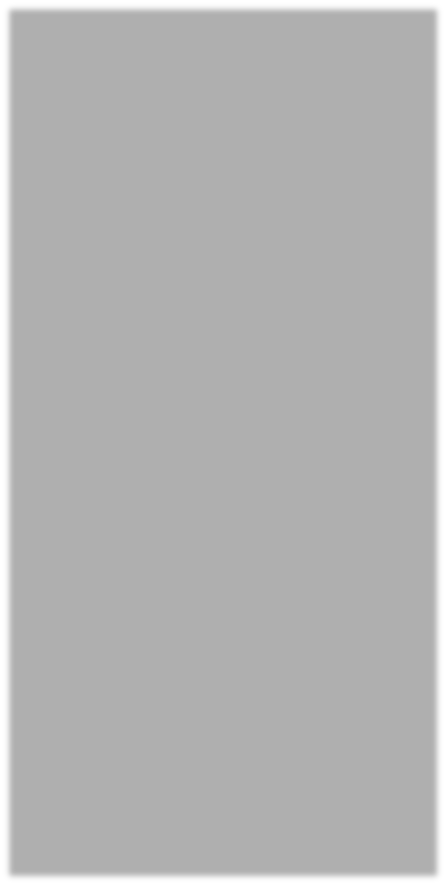 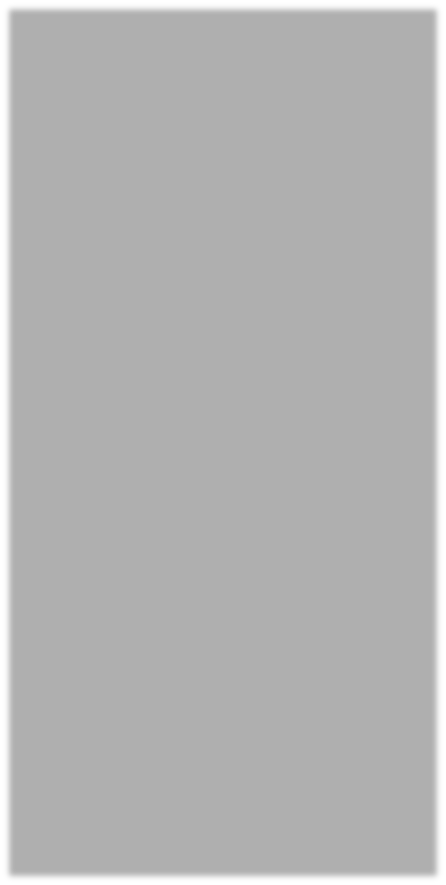 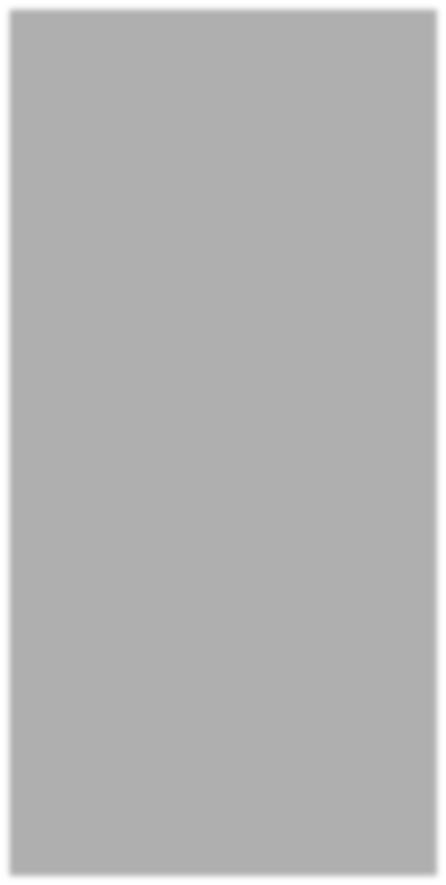 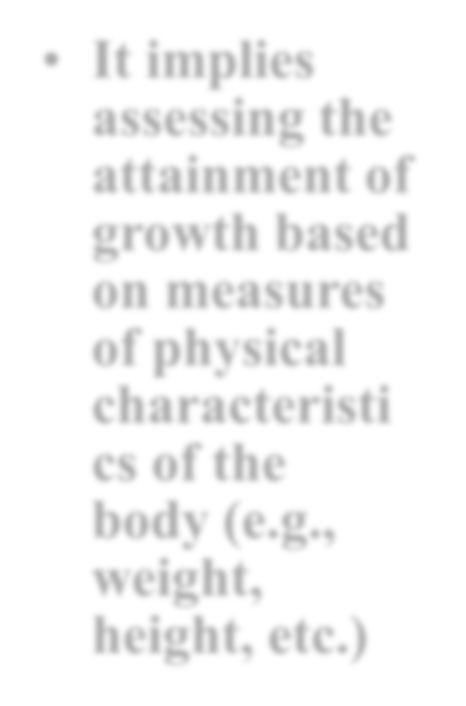 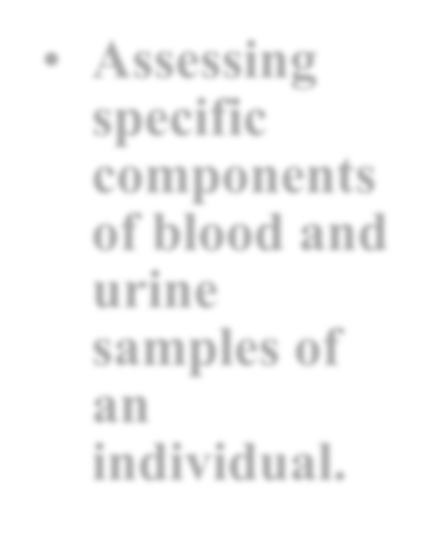 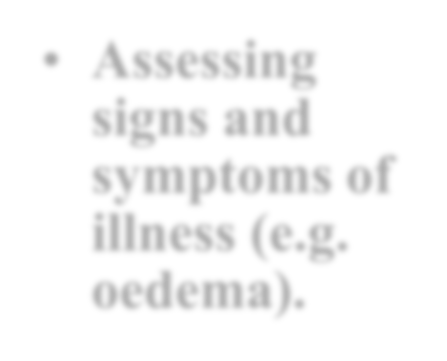 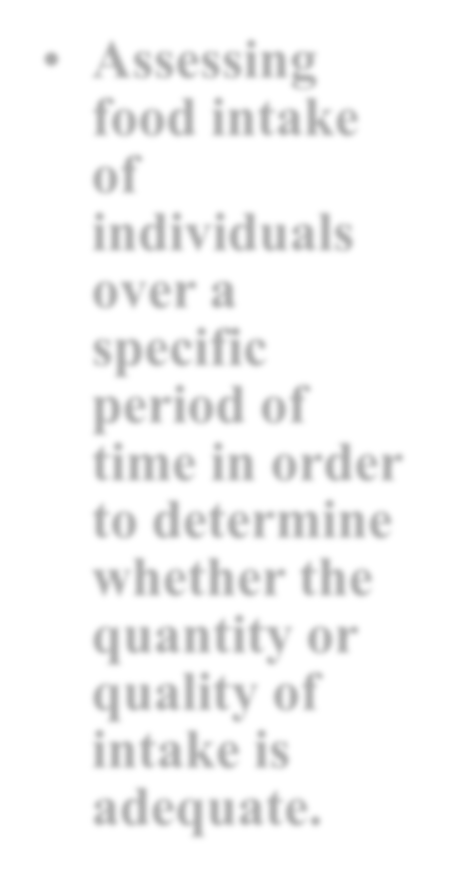 It implies  assessing the  attainment of  growth based  on measures  of physical  characteristi  cs of the  body (e.g.,  weight,  height, etc.)
Assessing  specific  components  of blood and  urine  samples of  an  individual.
Assessing  signs and  symptoms of  illness (e.g.  oedema).
Assessing  food intake  of  individuals  over a  specific  period of  time in order  to determine  whether the  quantity or  quality of  intake is  adequate.
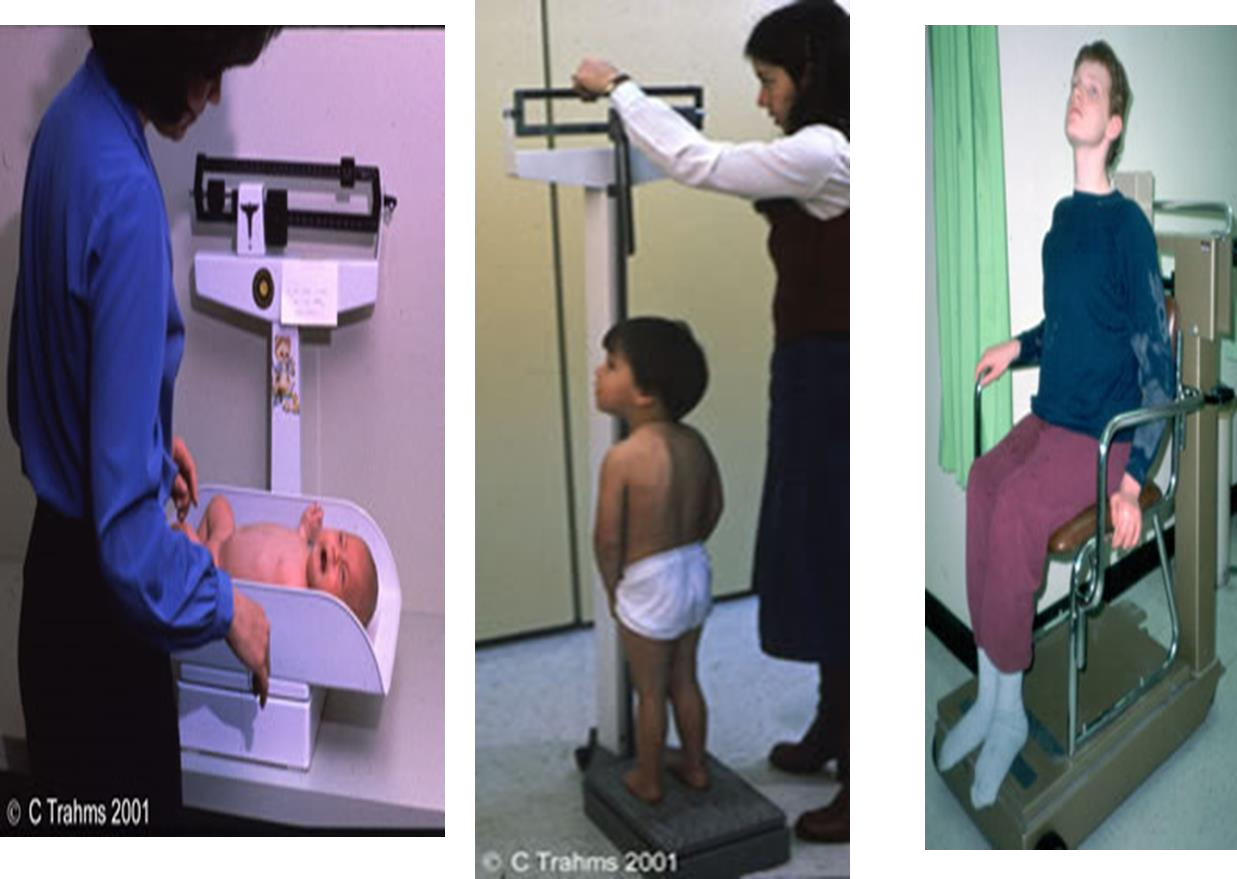 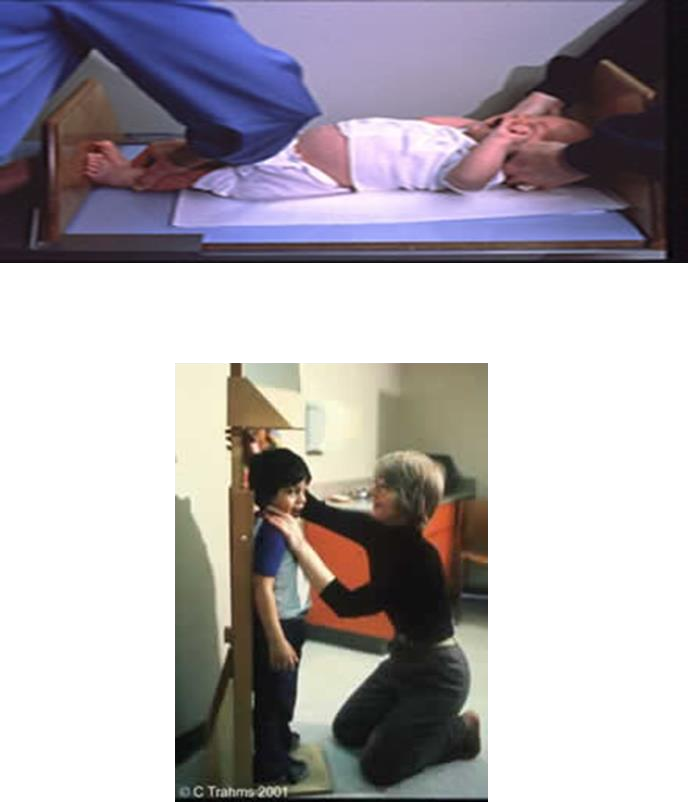 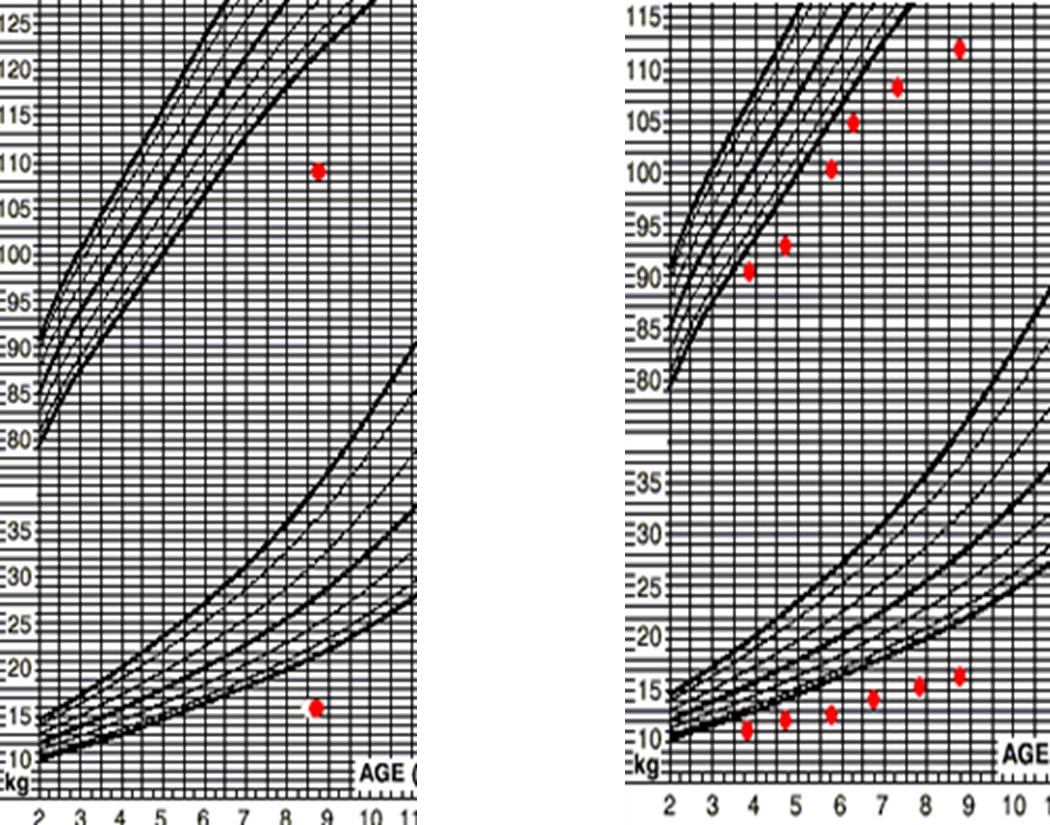 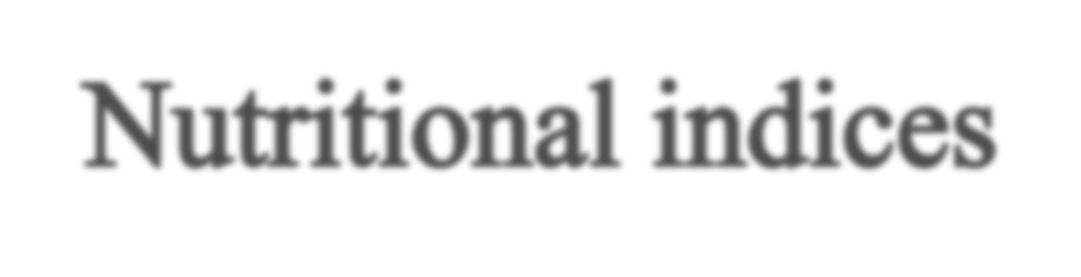 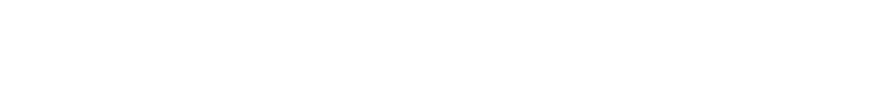 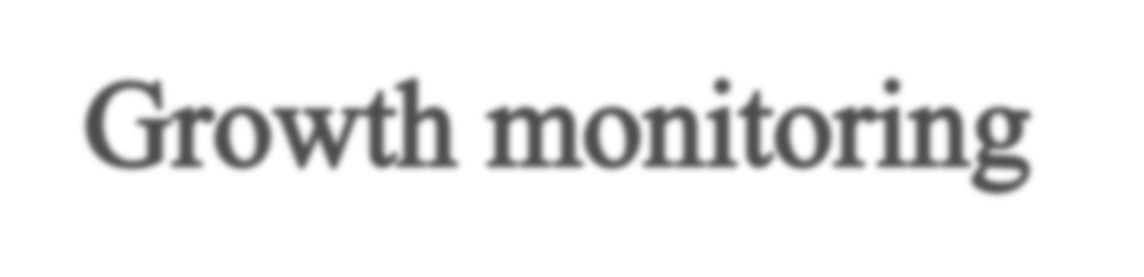 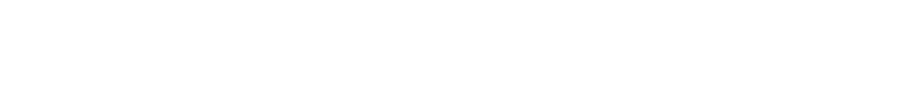 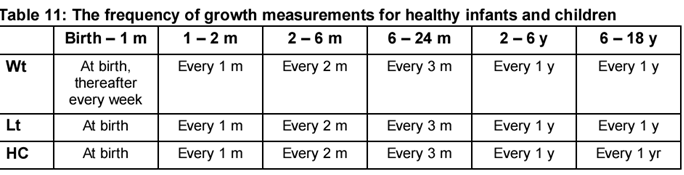 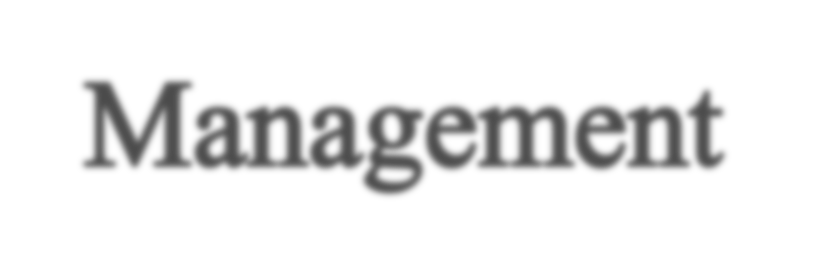 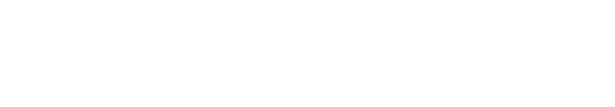 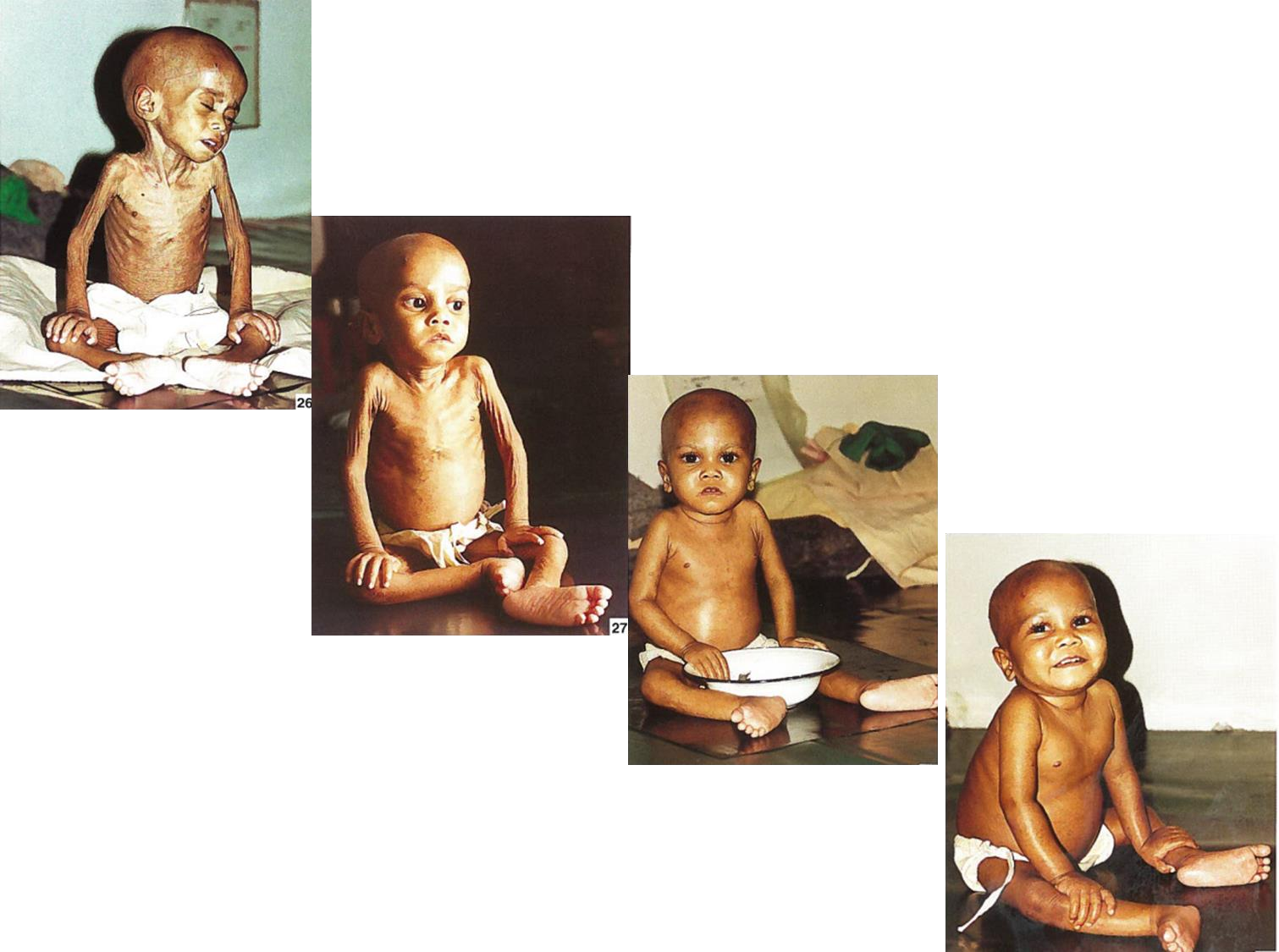 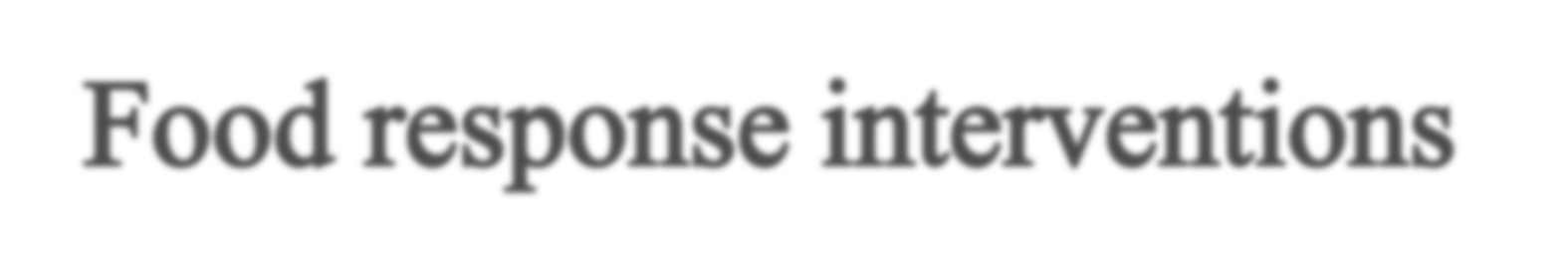 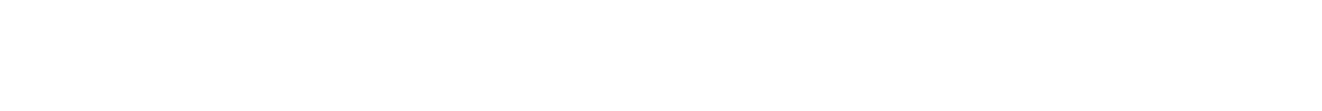 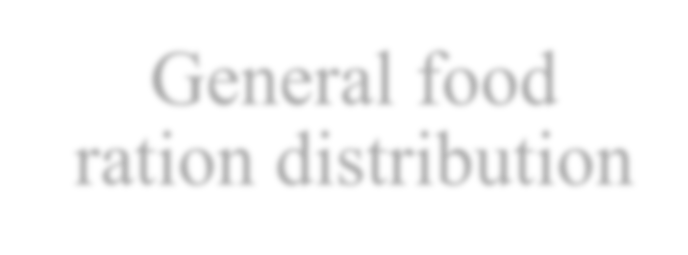 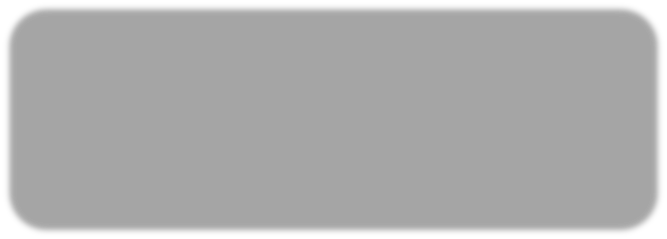 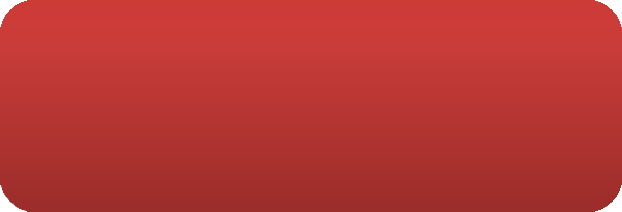 General food  ration distribution
Free distribution of a group of several food  items, ideally including fortified and blended  foods, to households.
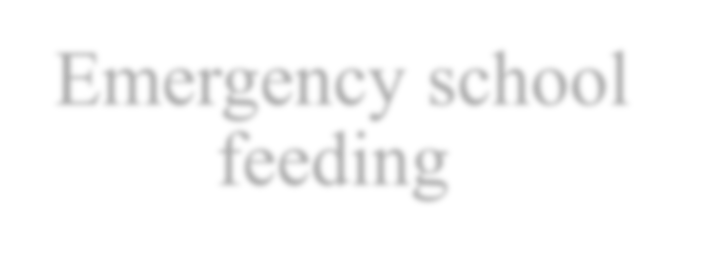 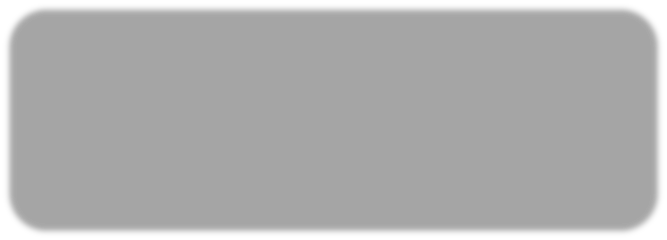 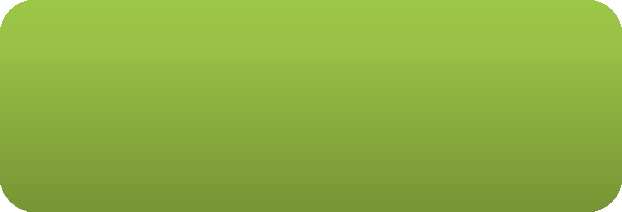 Emergency school  feeding

Food for work

Supplementary  feeding

Therapeutic care
Provision of food for school age children either  in school or as a take-home ration.

Provision of a general food ration rather than  wages to households for building vital new  infrastructure.

Provision of supplementary food rations, either to prevent  moderate acute malnutrition (through blanket  Supplementary Feeding Programmes- SFPs) or to treat  moderate acute malnutrition (through targeted SFPs)

Treatment of individuals with severe acute  malnutrition either through in-patient care or  community based care.
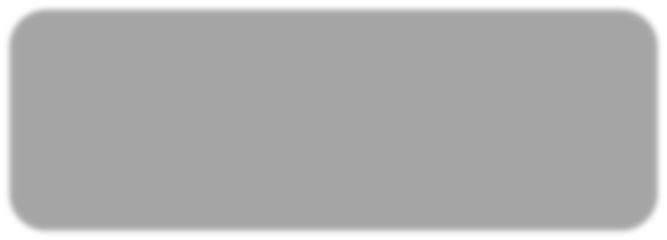 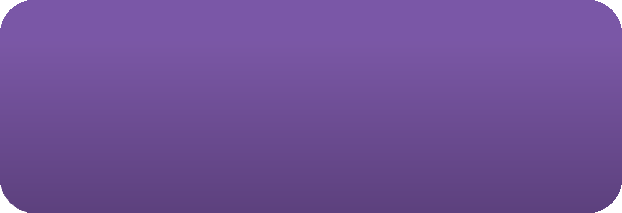 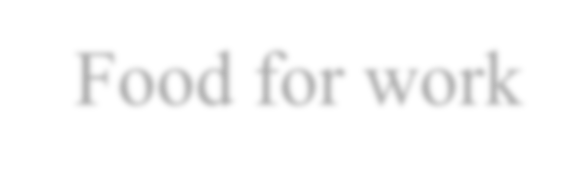 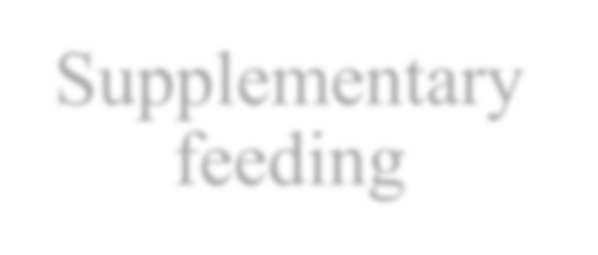 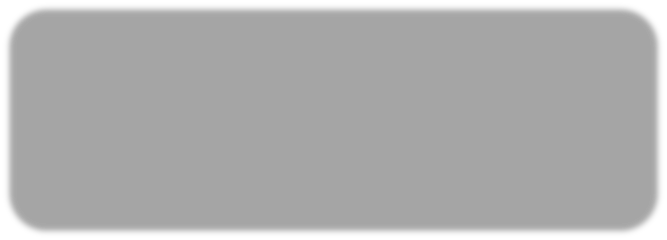 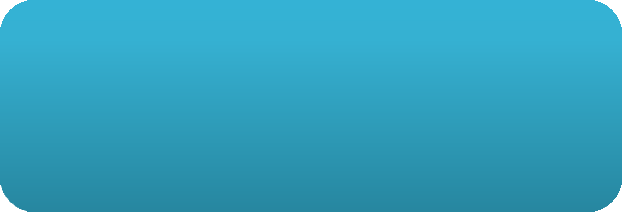 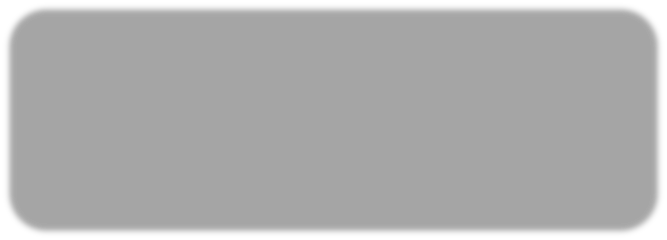 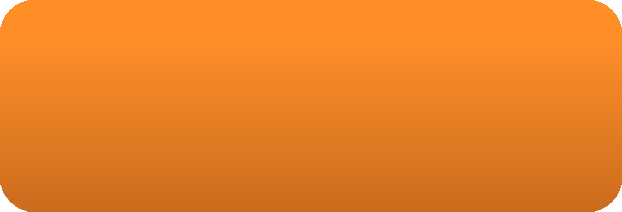 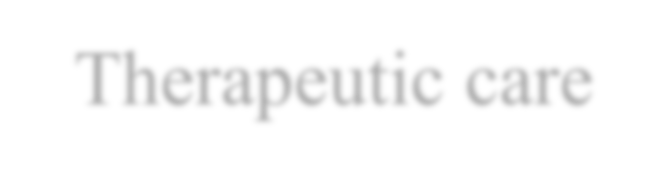 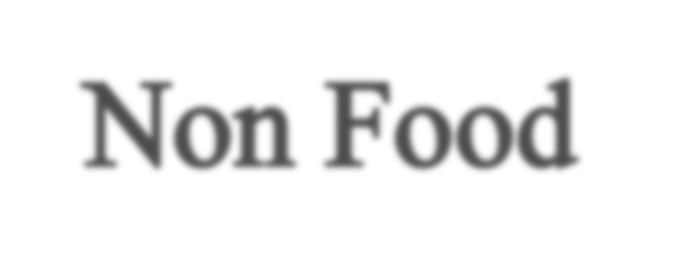 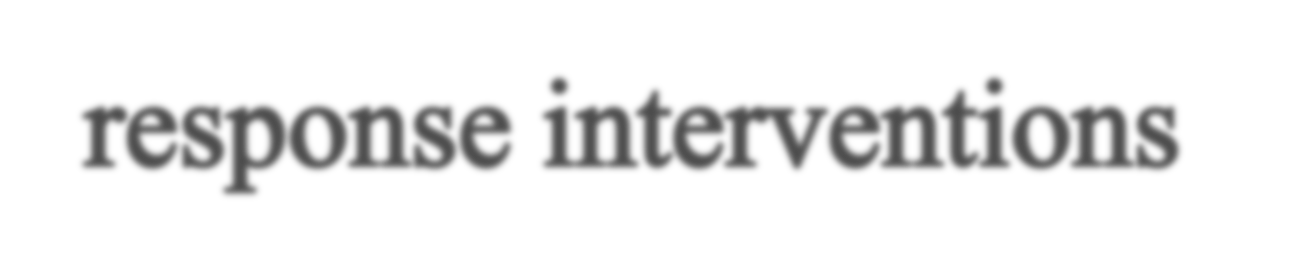 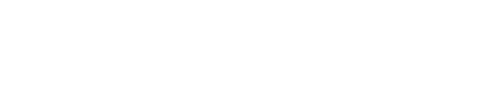 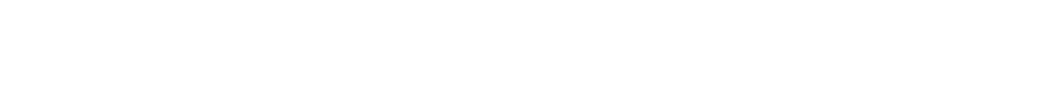 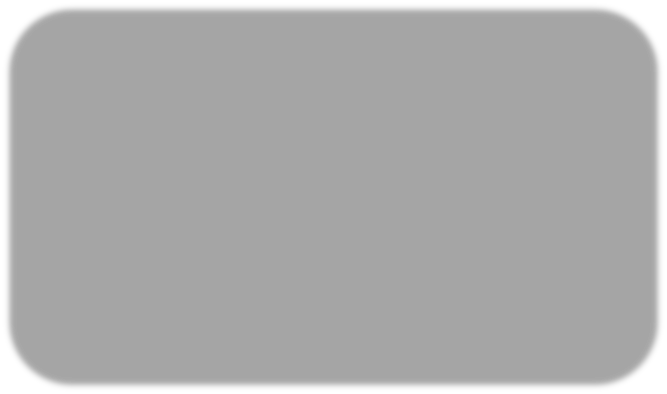 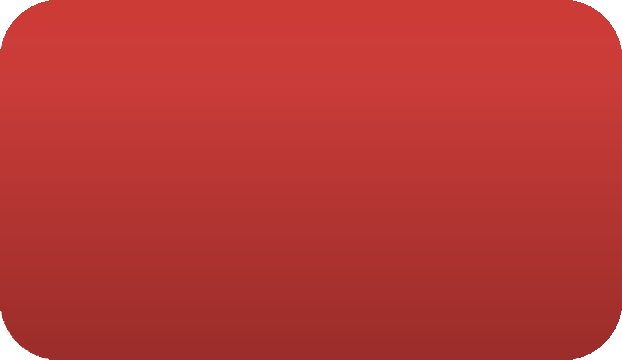 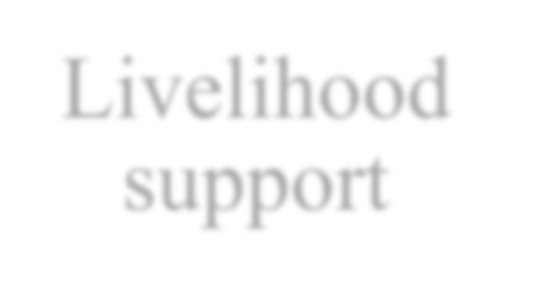 Livelihood  support
Provision of cash for work, cash grants,  micro-finance, commodity vouchers, and cash  vouchers in order to stimulate livelihoods.
Provision of programing to protect, promote  and support optimal infant and young child  feeding.
This can include breast feeding counselling  and development of safe, secluded areas for  breastfeeding (commonly referred to as baby  friendly areas).


Provision of essential health services, vitamin  A supplementation, provision of safe water  supplies and sanitation, immunization and de-  worming.
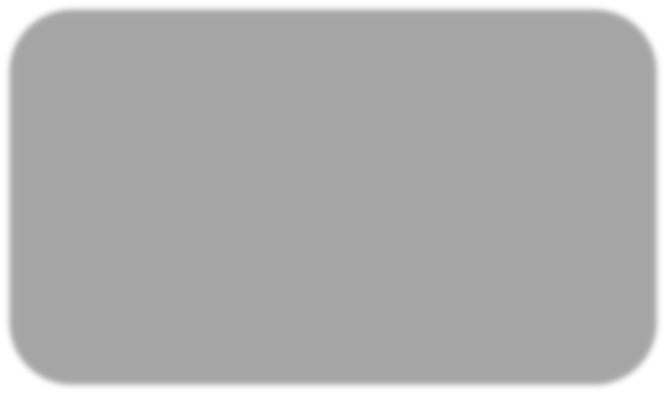 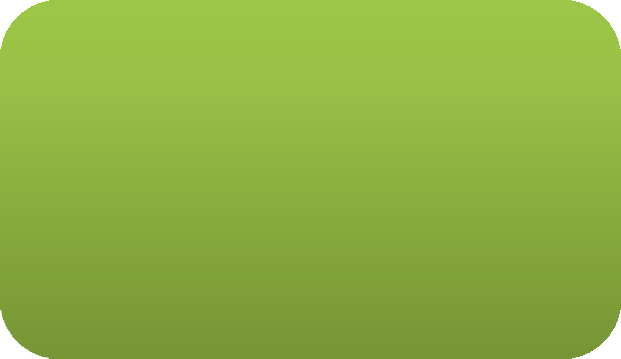 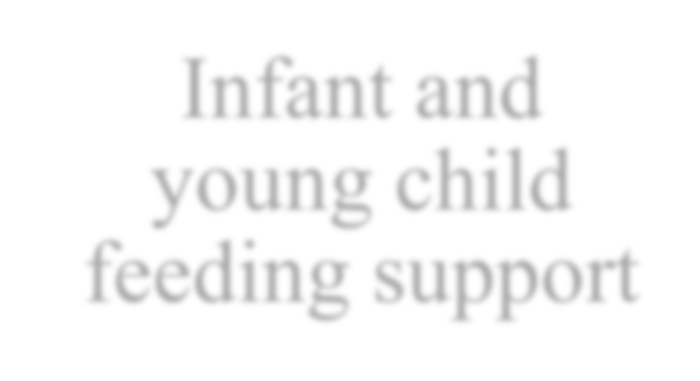 Infant and  young child  feeding support

Health, water  and sanitation  support
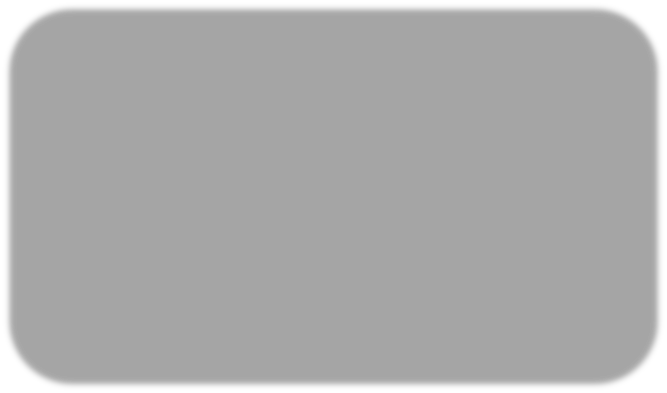 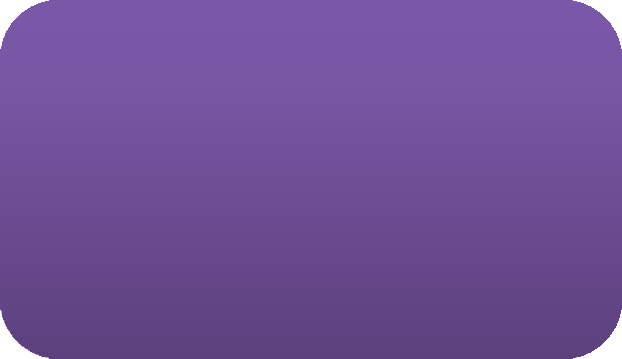 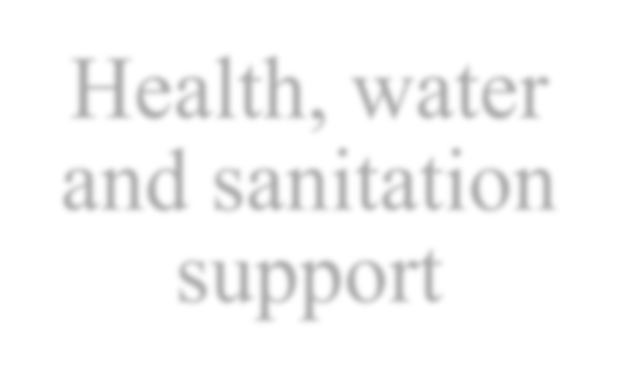 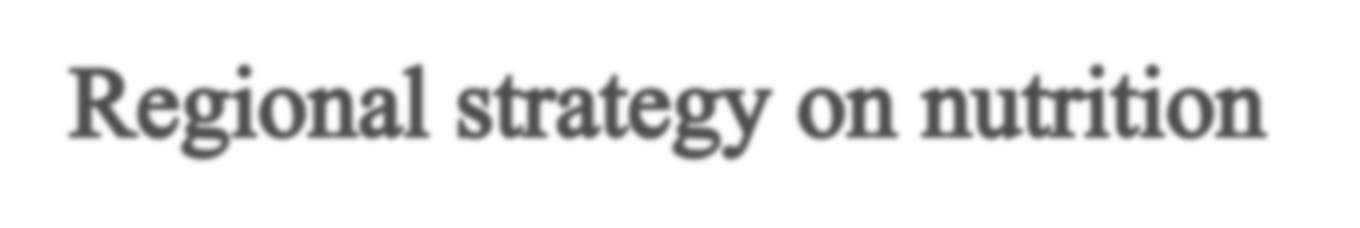 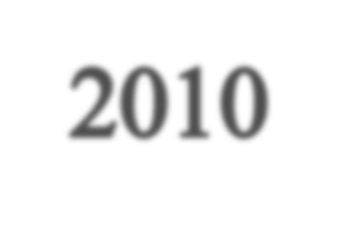 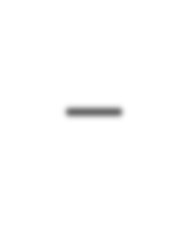 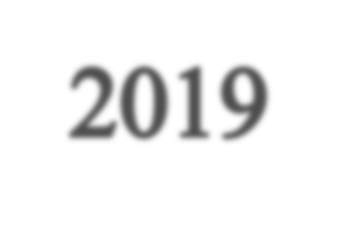 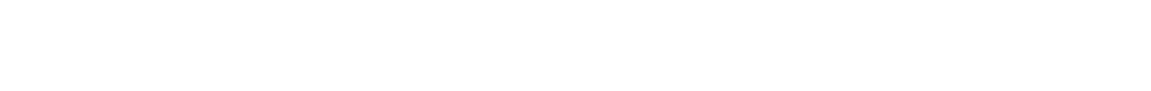 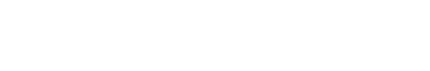 Goal:
The	overall		goal	of	the	nutrition	strategy	for  the Eastern	Mediterranean	Region		is :
-	to	improve	the nutritional	status	of  people	throughout	the	life-cycle through  encouraging countries to reposition nutrition  as	central	to	their		development	agenda.
Aims:
to	support	countries	in		establishing	and implementing	action  in	nutrition	according	to their	national	situation	and  resources.
	It	provides	a	framework	to	assist	countries	to	decide	which  nutrition	actions	are	appropriate	for		a	particular context and  according to the most prevalent health	problems.
	It will enable Member States to identify, develop, prioritize and  adopt nutrition interventions which will contribute to achieving  the targets of the Millennium Development Goals, in particular  goal 1	targeting poverty and hunger, goal 4 targeting child  mortality,	and	goal	5	targeting	maternal	health.
	It	also	addresses	emerging	issues	of	over nutrition	to  overcome increasing rates of obesity and diet related non  communicable diseases.
Objectives
Targets
1.	To increase political  commitment and enhance  nutrition assessment,  monitoring and evaluation.
All countries have developed a national nutrition strategy  and plan of action.
All countries have developed a nutrition surveillance  system with an efficient monitoring and evaluation  mechanism
2. To reduce the prevalence of  wasting and stunting among  children, especially children  under 5 years of age, and of  under nutrition among women.
Prevalence of underweight among children reduced by  30%.
Prevalence of low birth weight reduced by 30%.
Child mortality reduced by 50%.
Maternal mortality reduced by 20%.
Percentage of women exclusively breastfeeding for the  first 6 months increased by 50%.
Percentage of women adopting complementary feeding  practices from 6 months to 2 years increased by 50%.
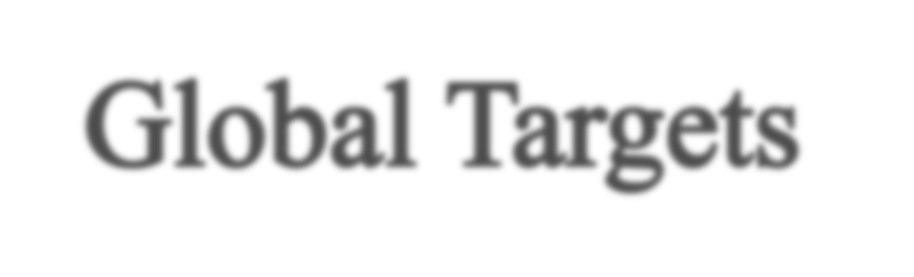 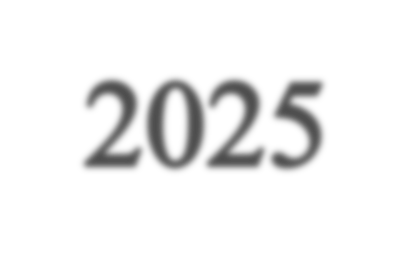 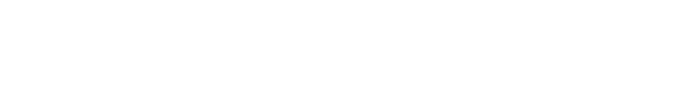 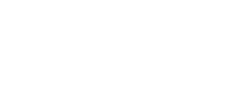 To improve maternal, infant and young child  nutrition

WHO's Member States have endorsed global  targets for improving maternal, infant and young  child nutrition and are committed to monitoring  progress.
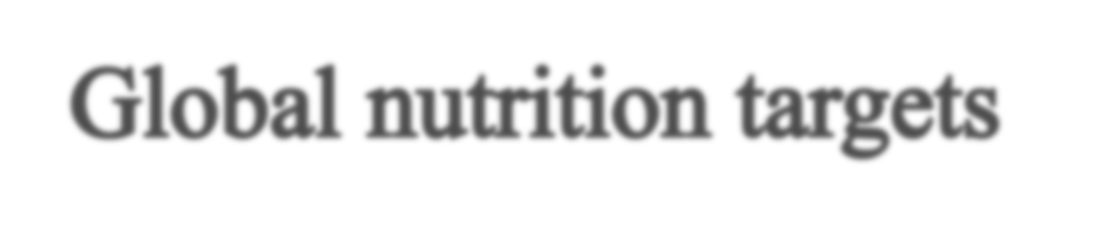 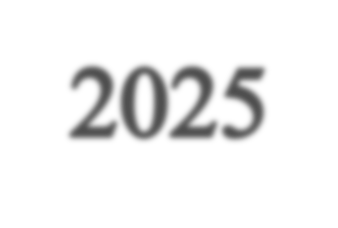 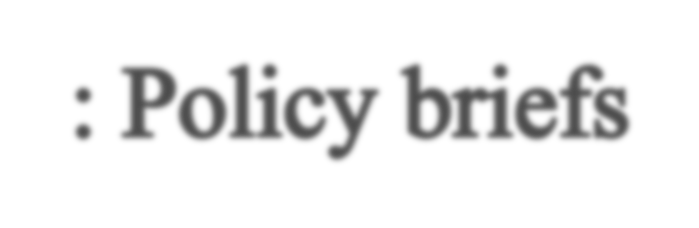 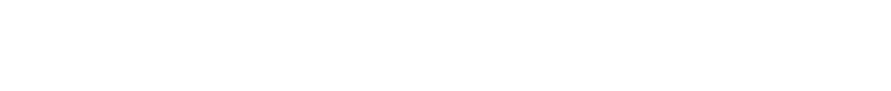 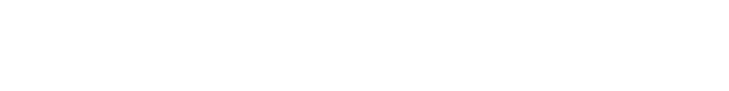 Stunting
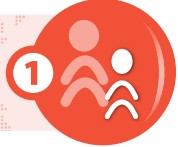 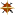 TARGET: 40% reduction in the number of children under-5 who are stunted
Anemia
TARGET: 50% reduction of anemia in women of reproductive age
Low birth weight
TARGET: 30% reduction in low birth weight
Childhood overweight
TARGET: No increase in childhood overweight
Breast feeding
TARGET: Increase the rate of exclusive breastfeeding in the first  6 months up to at least 50%
Wasting
TARGET: Reduce and maintain childhood wasting to less than 5%
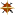 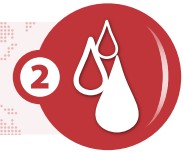 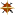 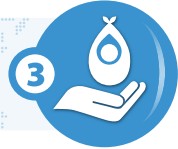 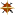 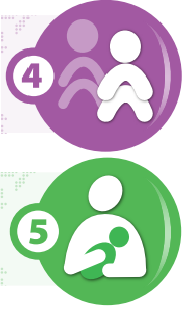 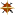 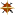 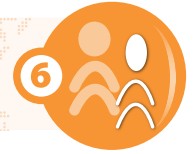 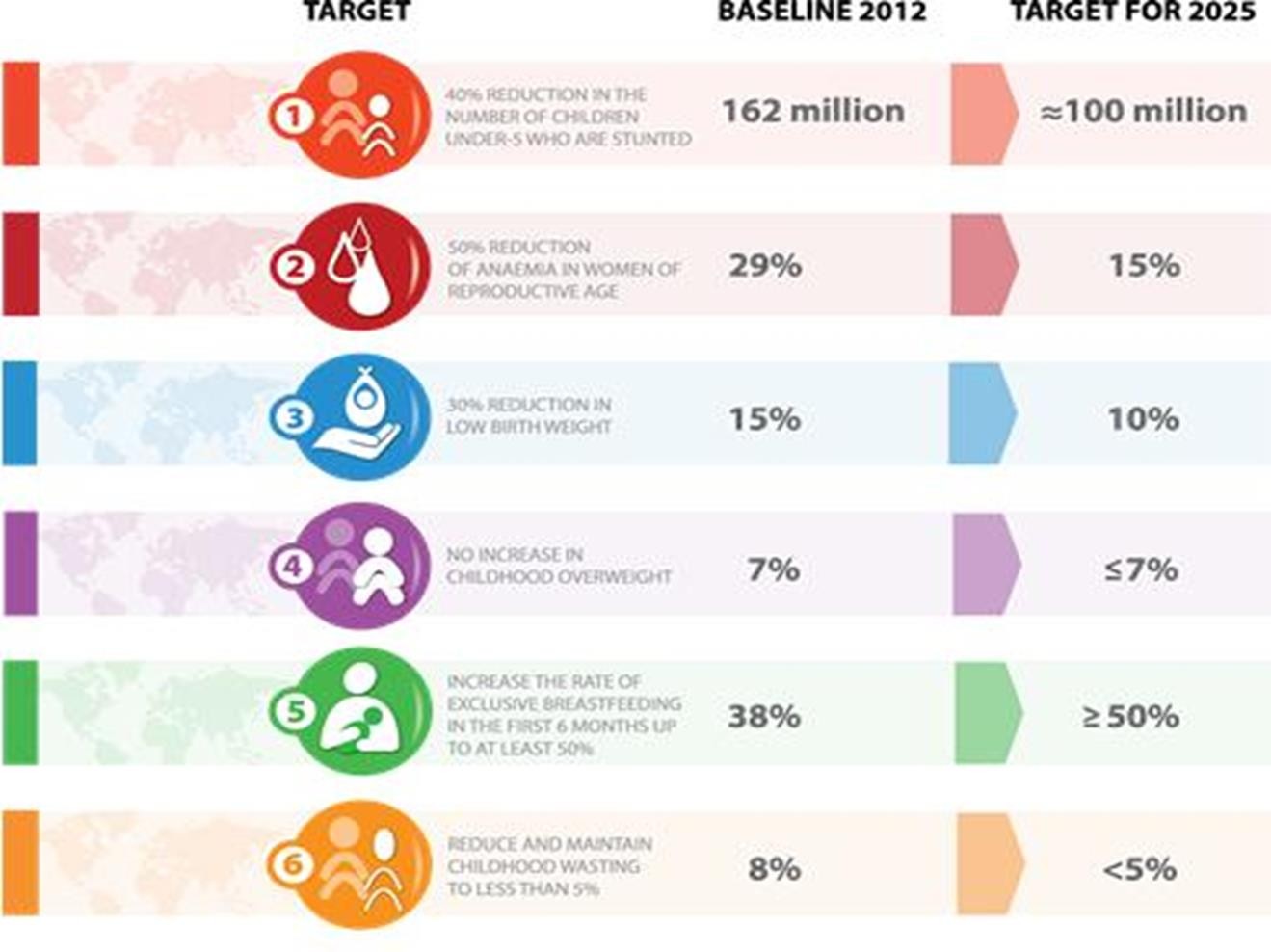